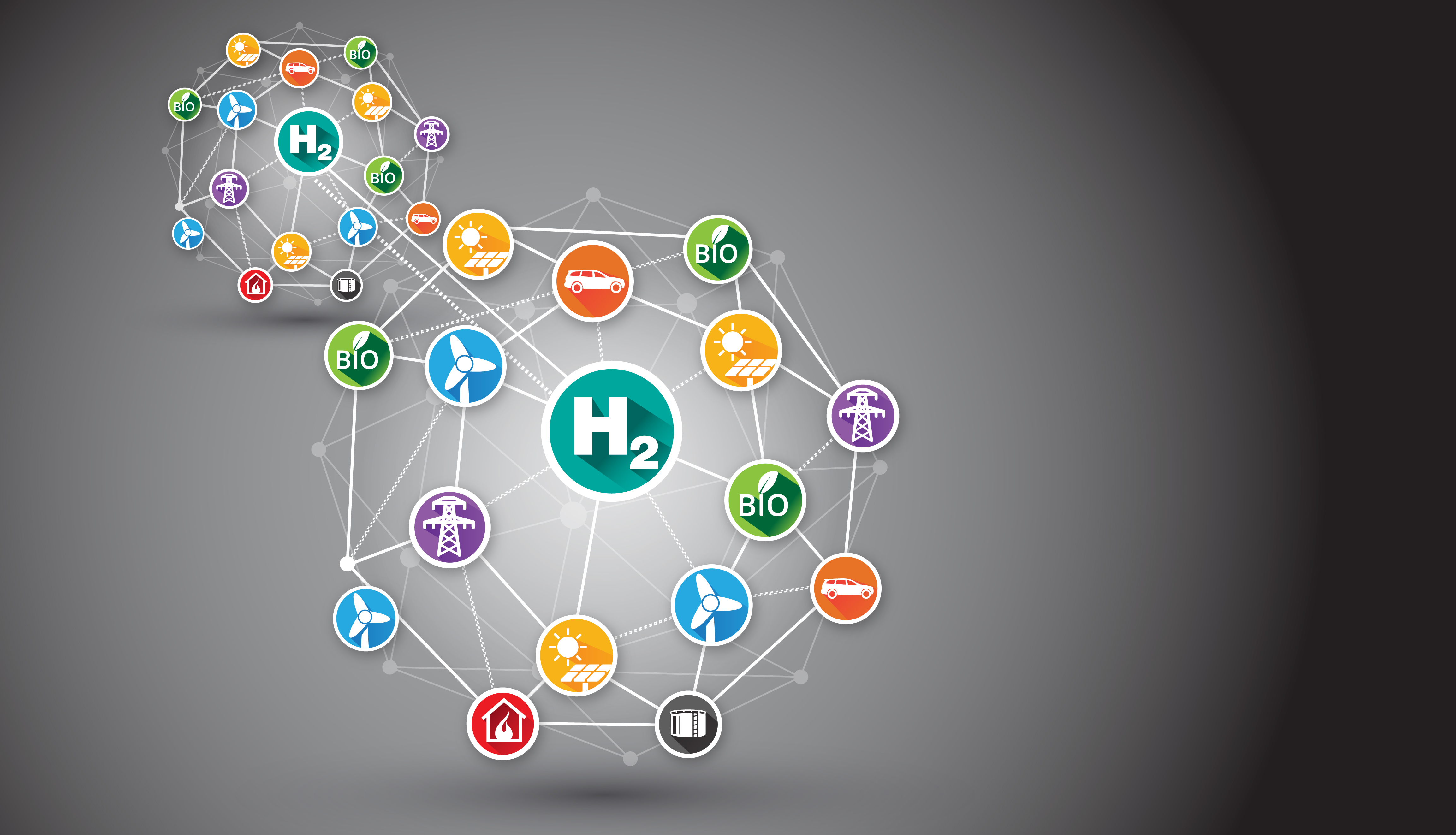 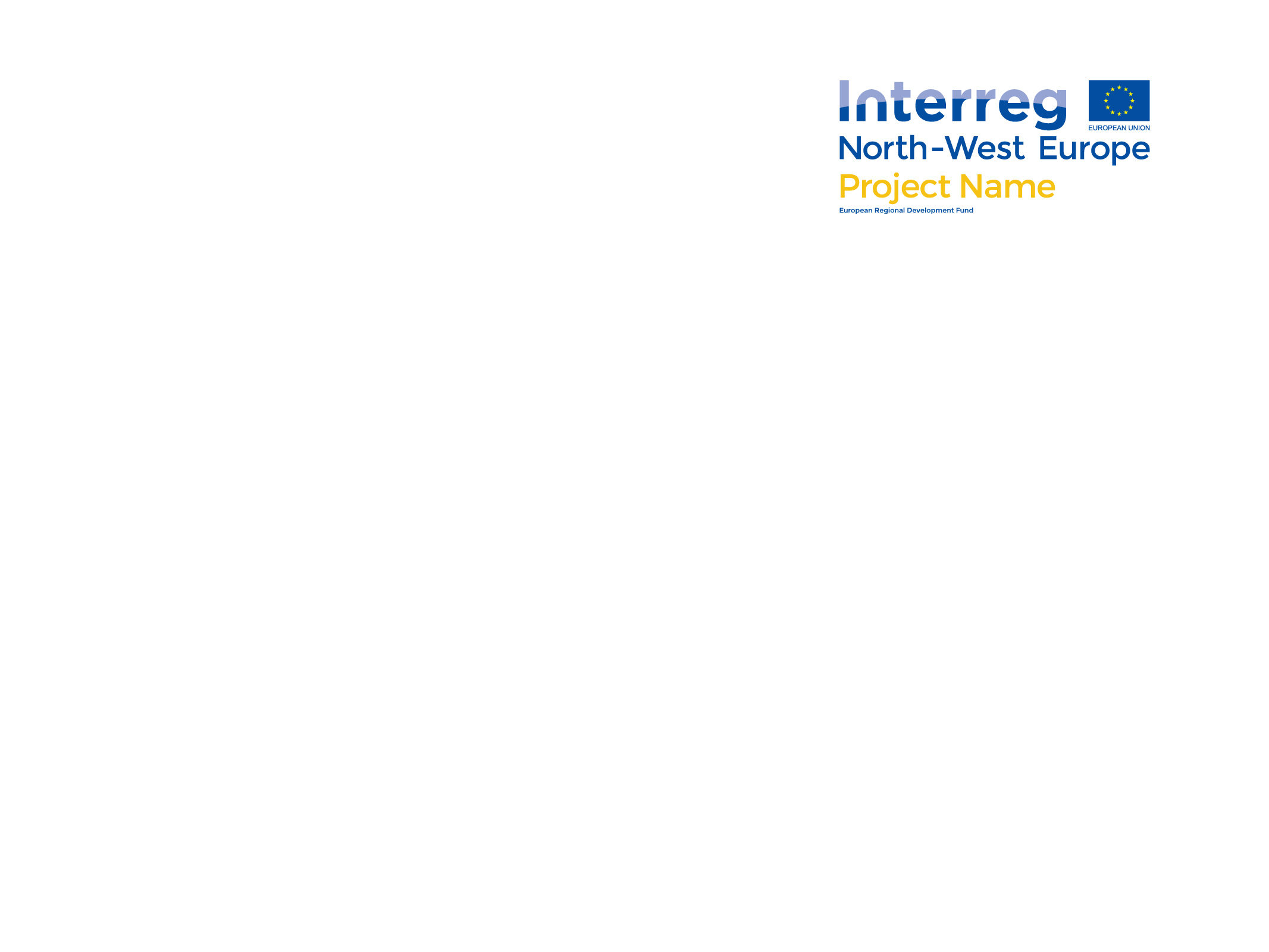 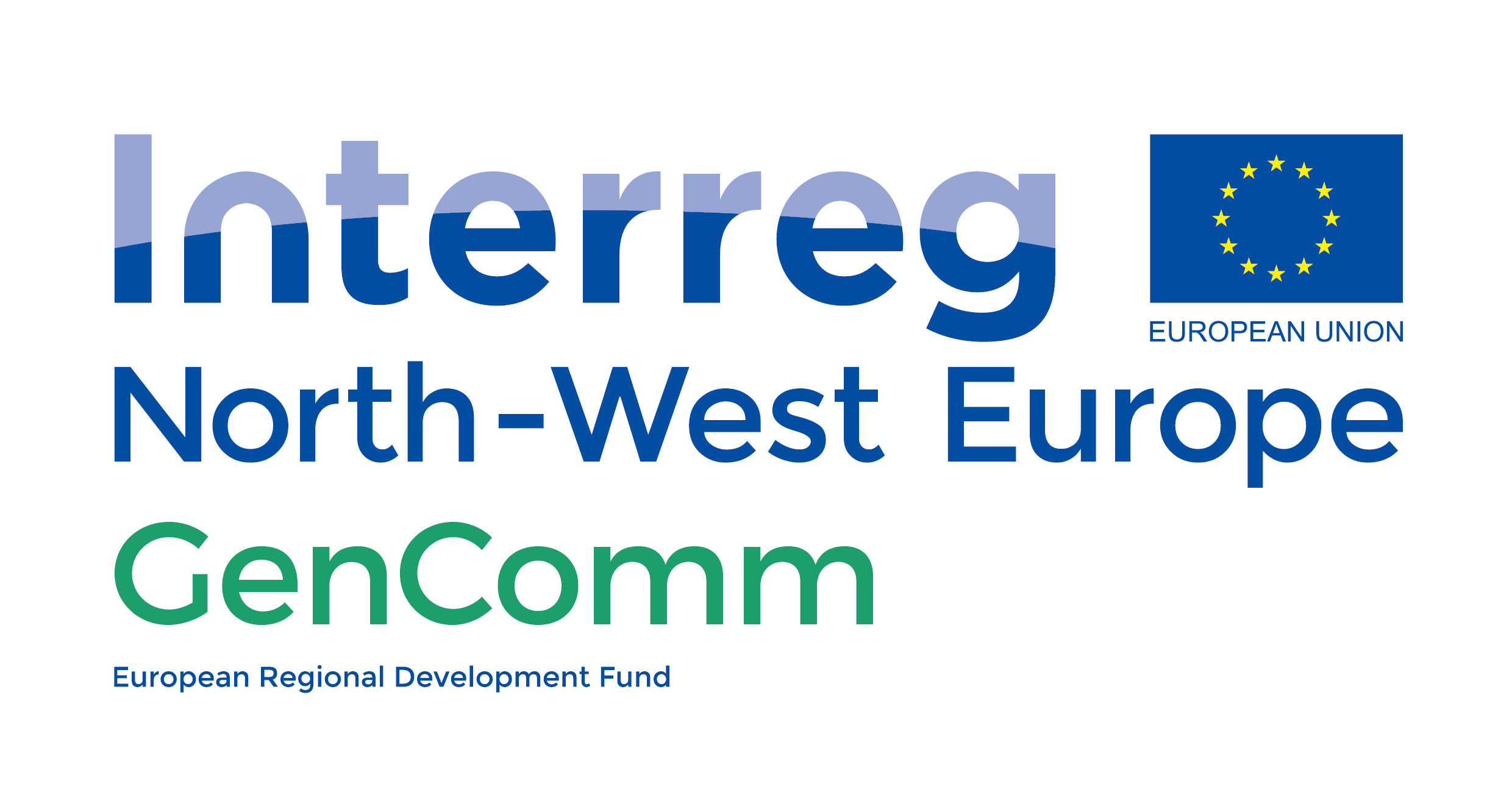 The Enabling Support Tool (EST) 
& European Engagement

Tadgh Cummins
Marianna Rossi
Branca Delmonte
Ian Williamson
Place image in this area.
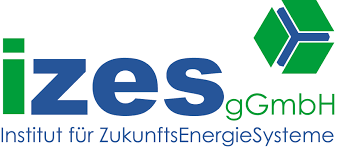 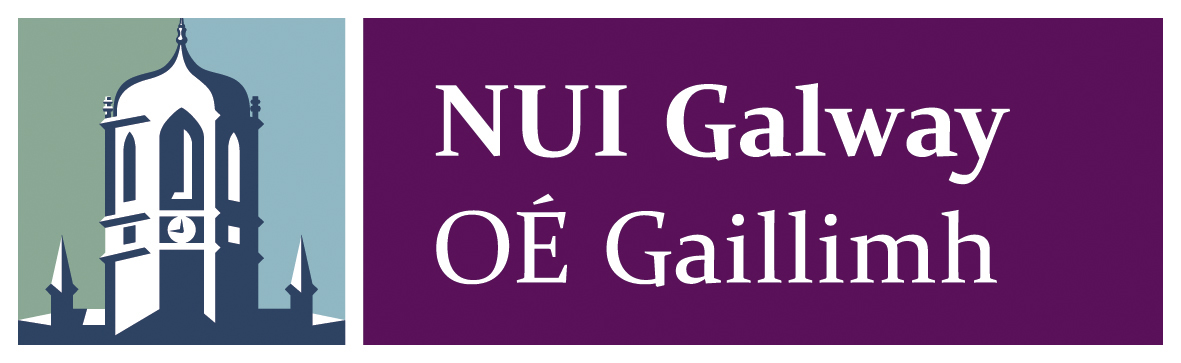 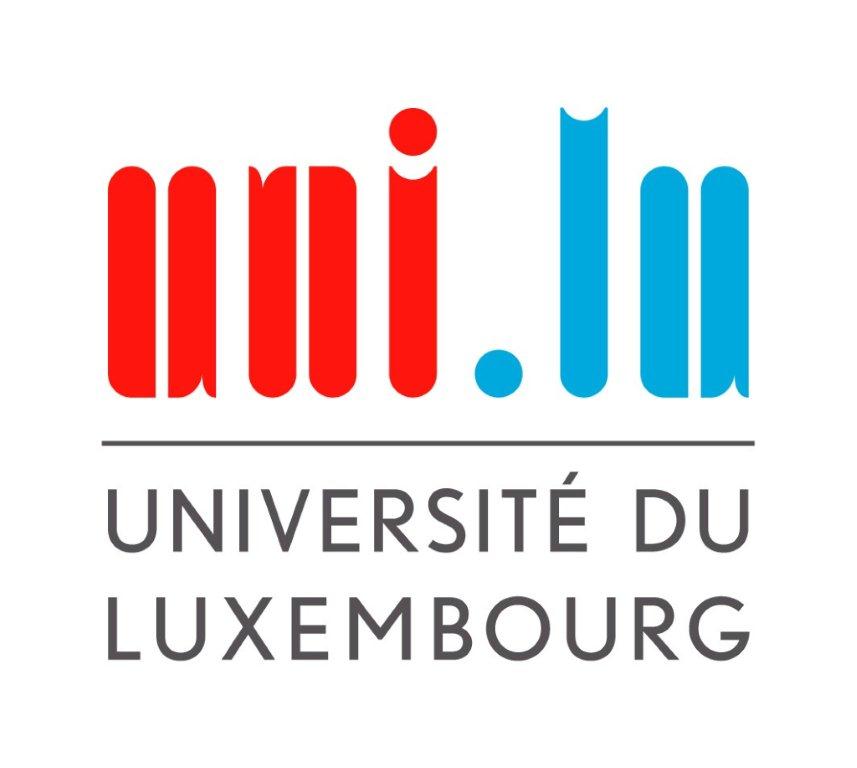 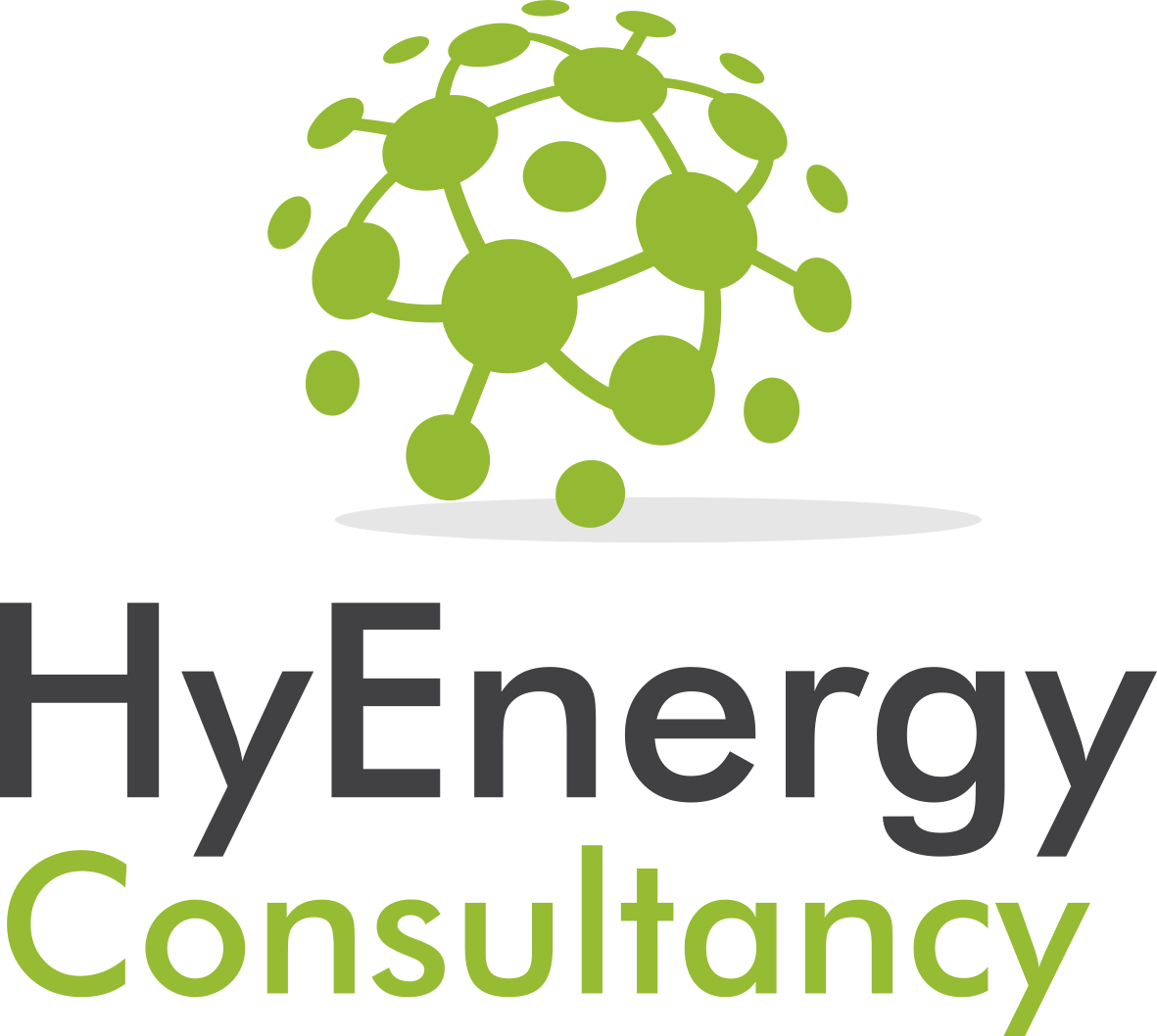 GenComm Project Partners’ Meeting 
24th & 25th February 2022 - Dublin
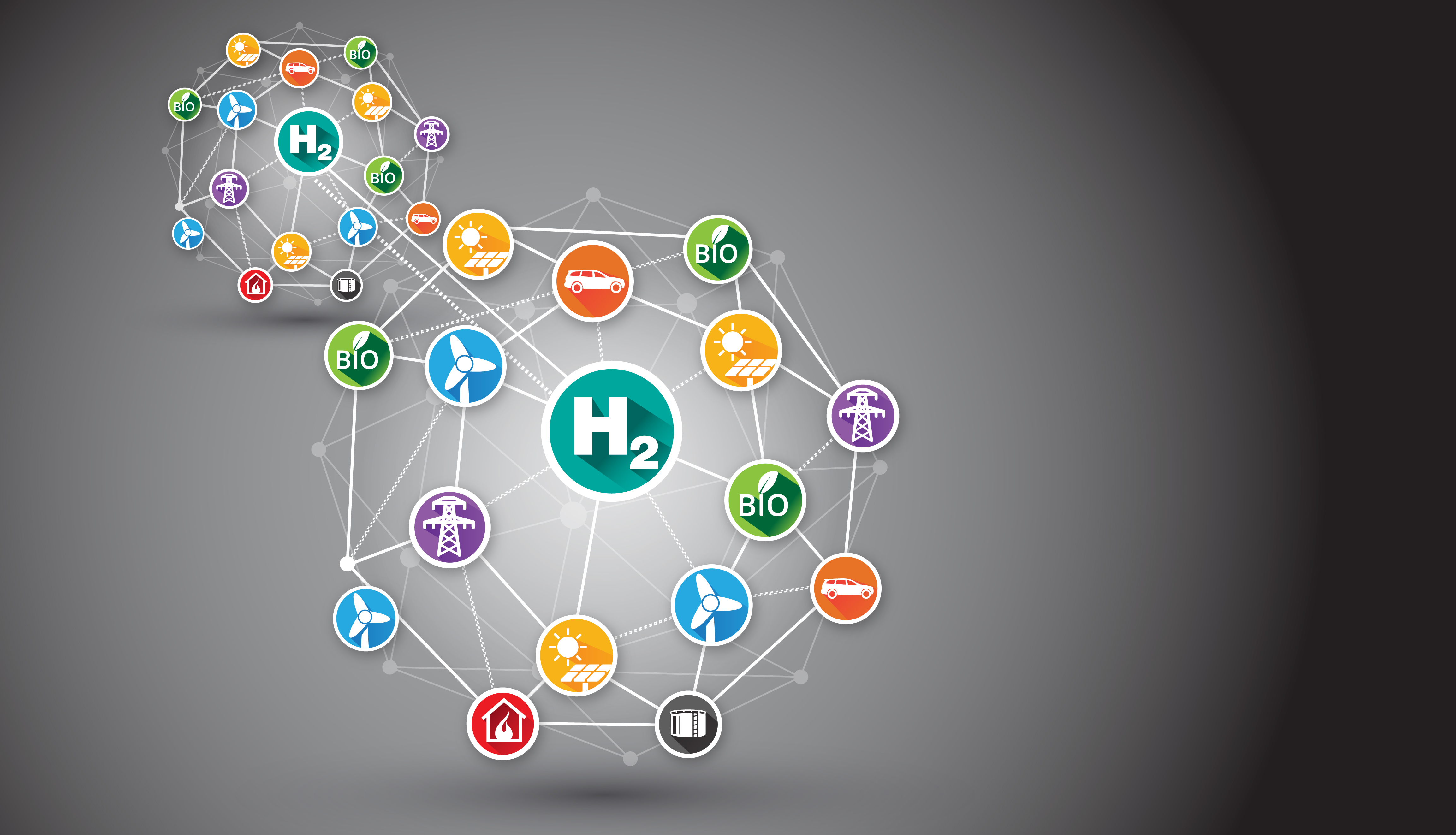 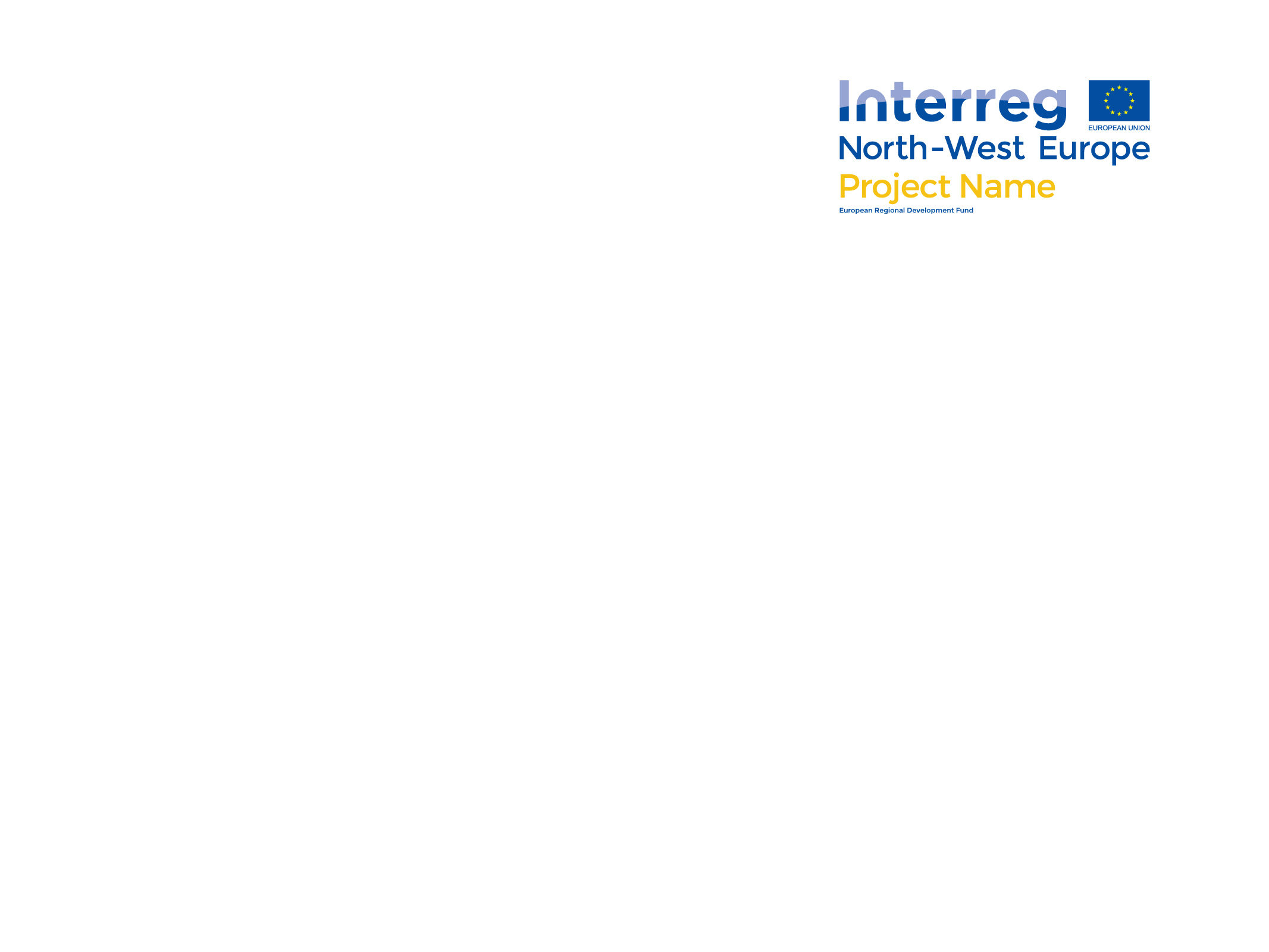 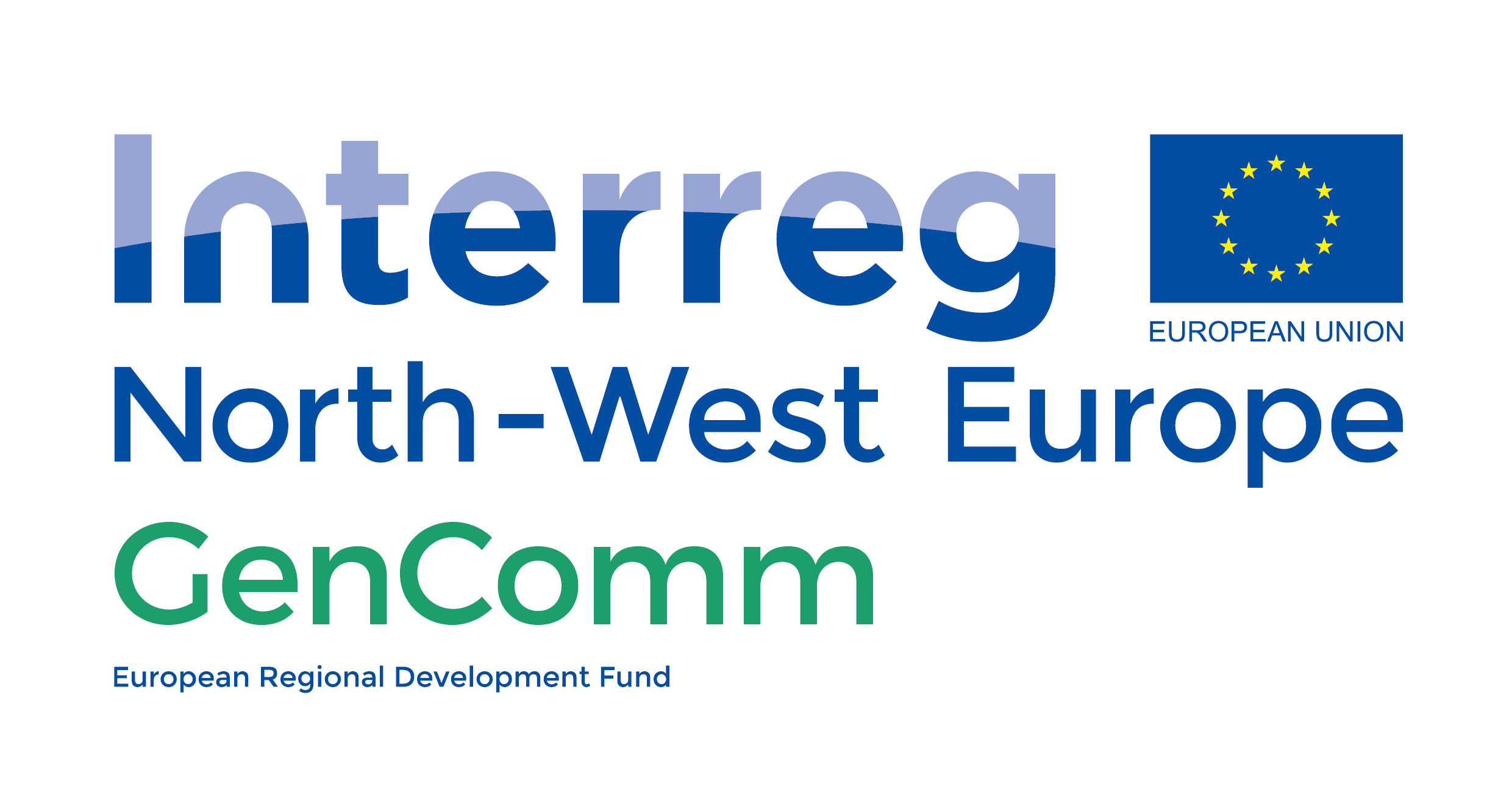 The Enabling Support Tool

Tadgh Cummins
Place image in this area.
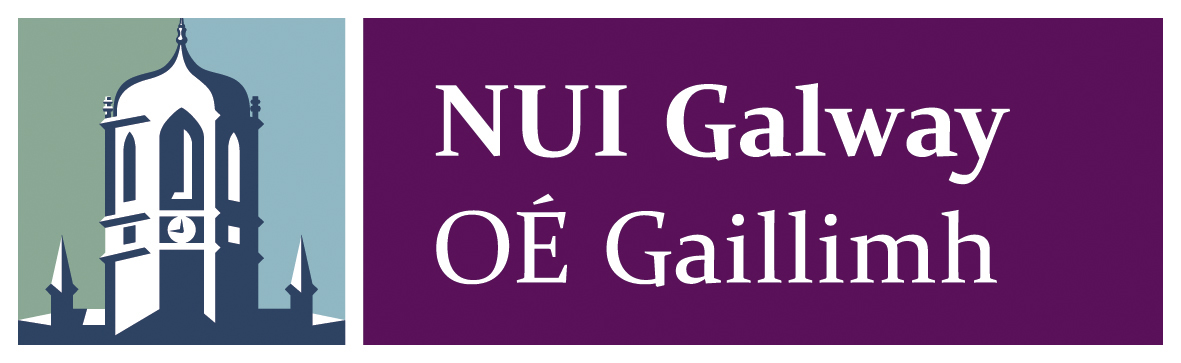 GenComm Project Partners’ Meeting 
24th & 25th February 2022 - Dublin
The Enabling Support Tool (EST)How will it work?
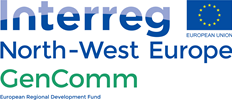 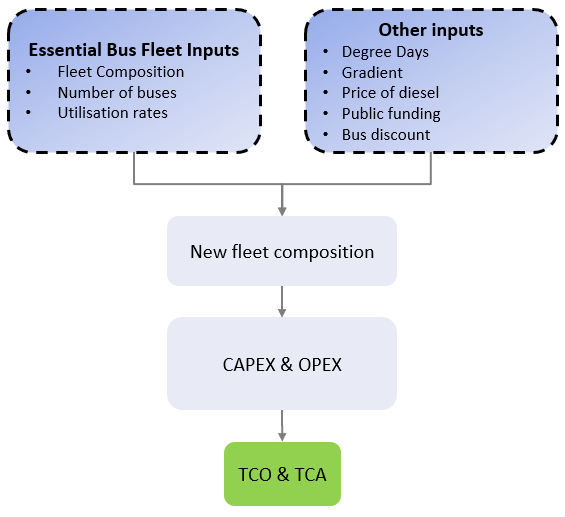 Inform user on H2 potential for fleet decarbonisation
Enter inputs in easy-to-use online interface
View results – graphs of Total Cost of Ownership (TCO) & Total Carbon Abatement Cost (TCA) for different fleet compositions
Access to TCO & TCA Excel model for more in-depth analysis
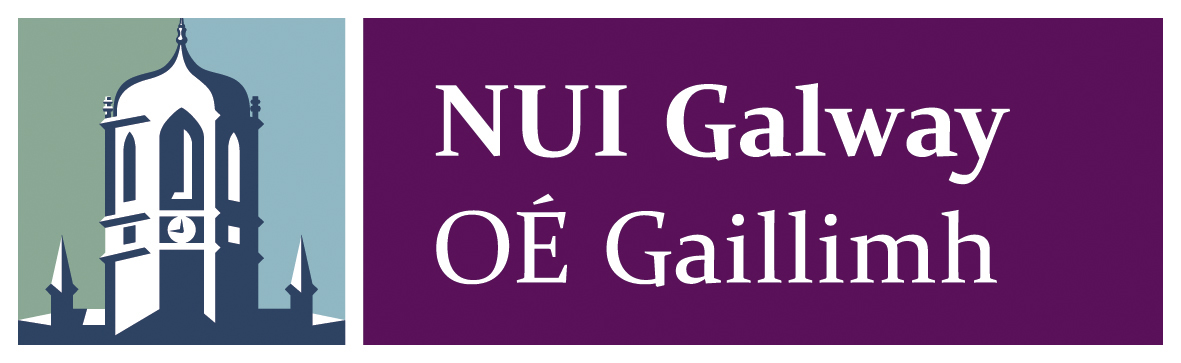 GenComm Project Partners’ Meeting #19 - 24th & 25th February 2022
The Enabling Support Tool (EST)How will it work?
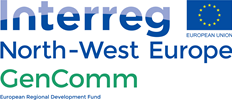 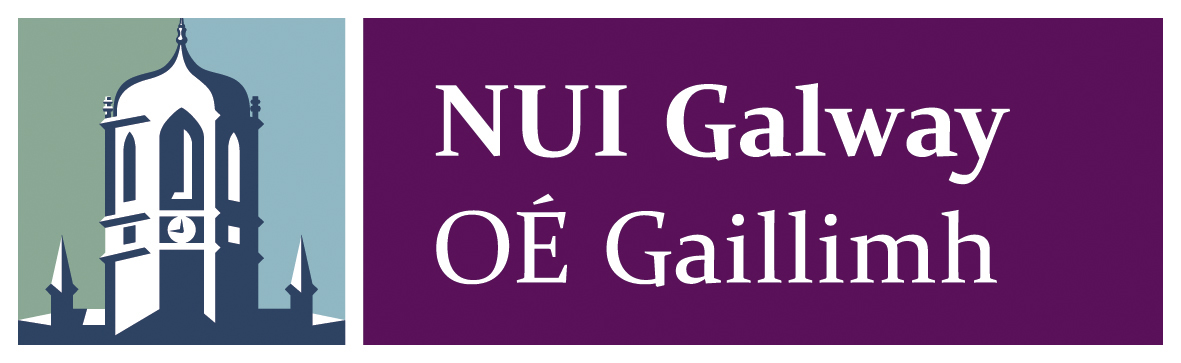 In order to optimise a mixed fleet of FCEBs and BEBs, the EST needs to collect information about factors affecting the range of a BEB
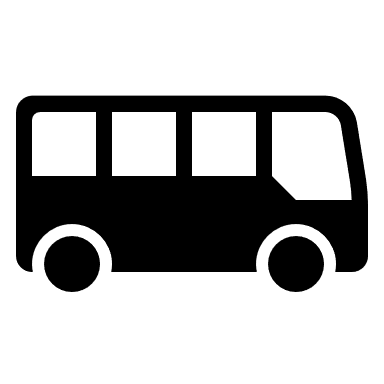 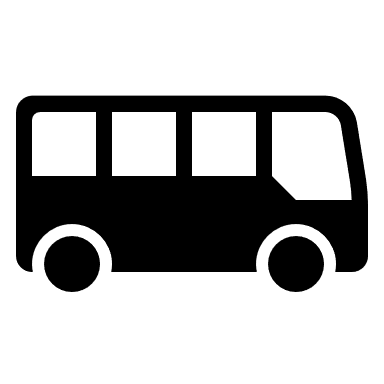 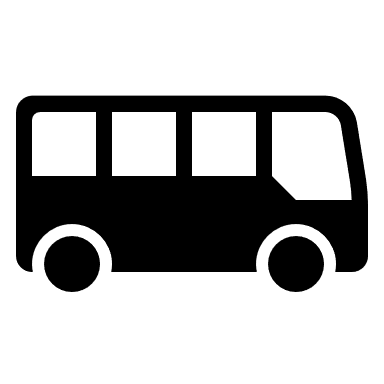 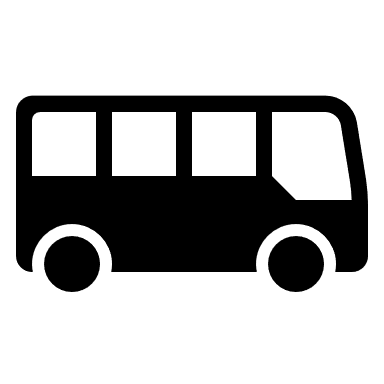 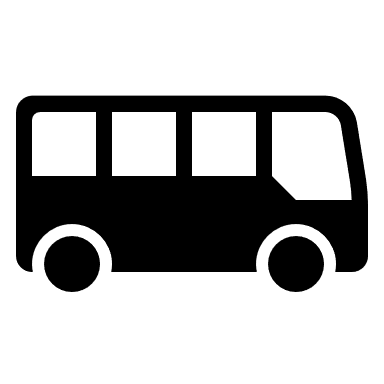 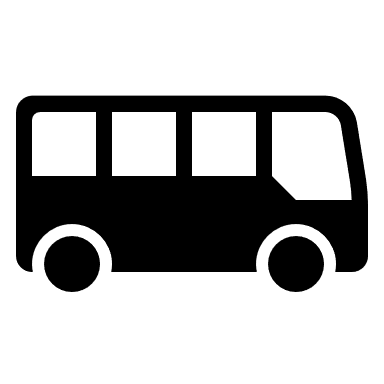 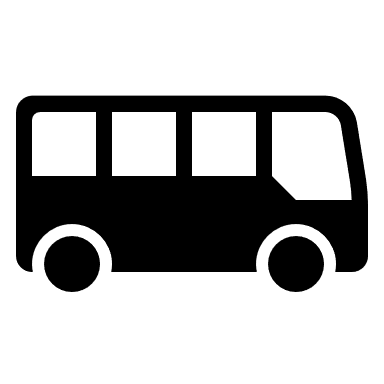 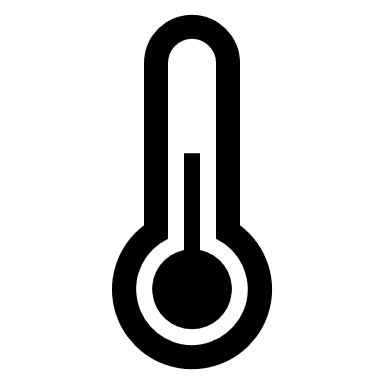 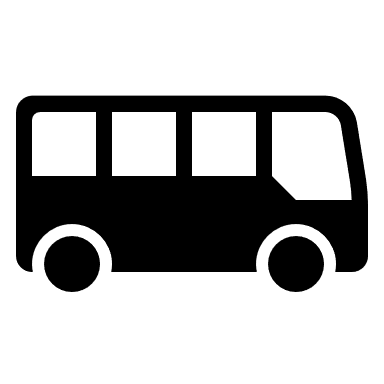 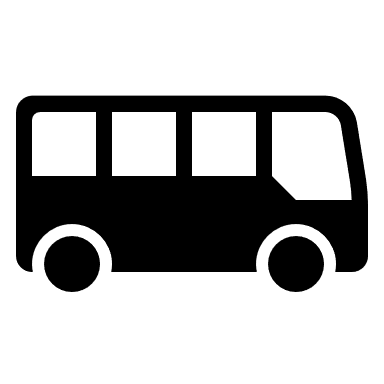 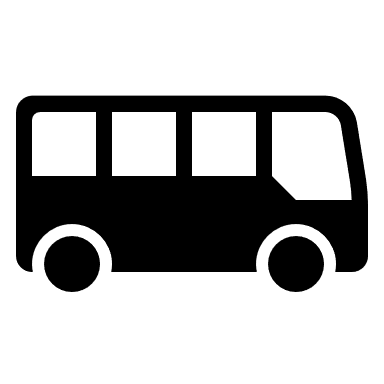 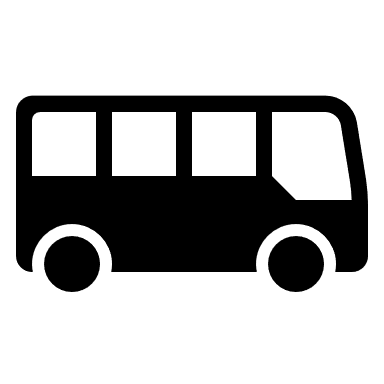 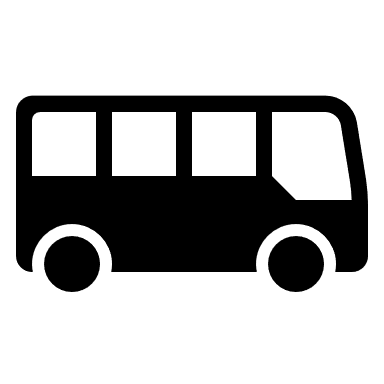 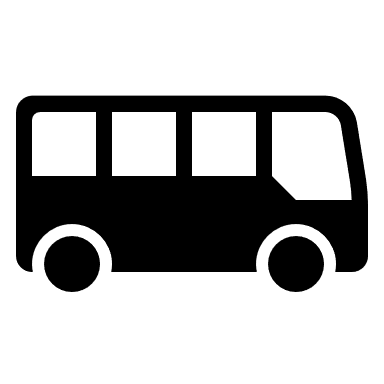 FCEB
UR > X
BEB
UR < X
GenComm Project Partners’ Meeting #19 - 24th & 25th February 2022
EST Outputs & Insight
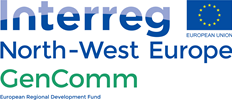 Additional buses & chargers to meet range requirements
+
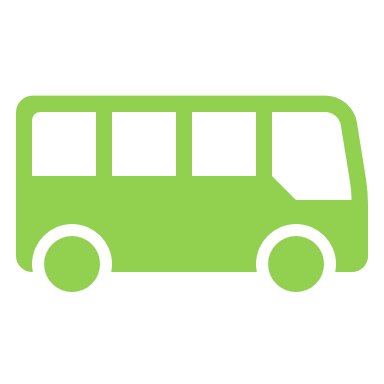 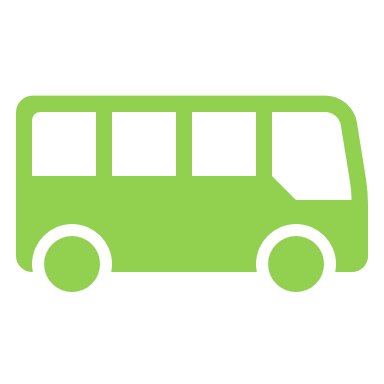 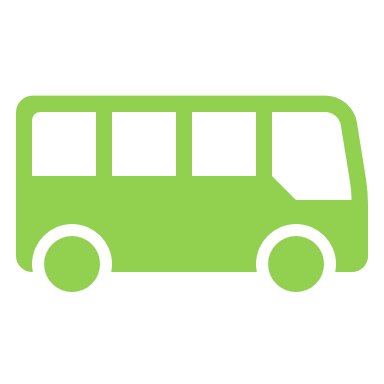 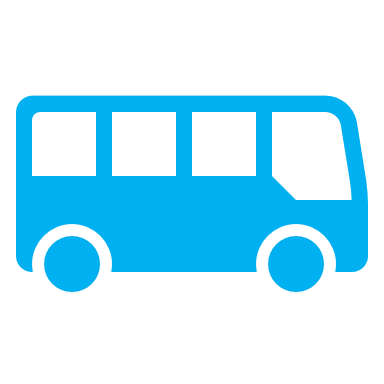 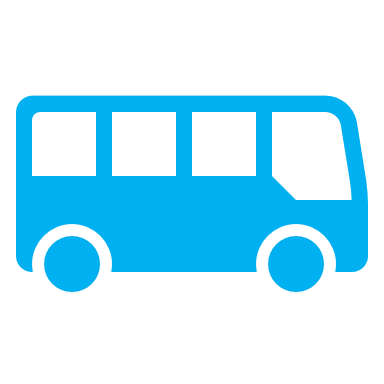 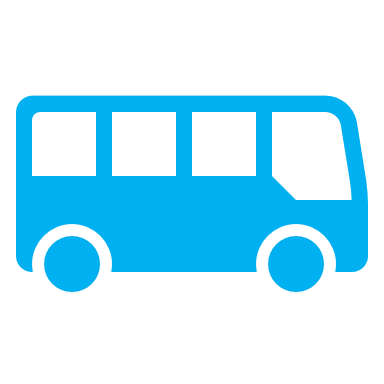 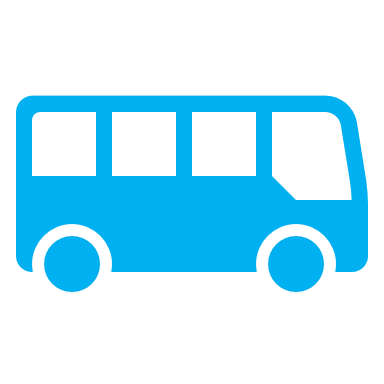 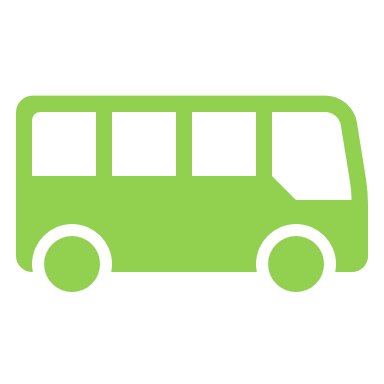 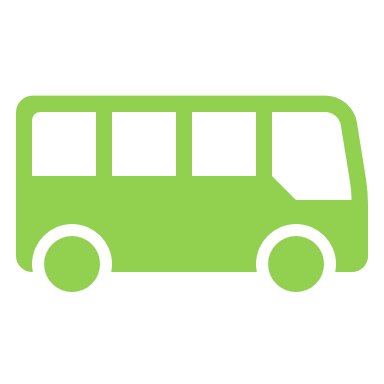 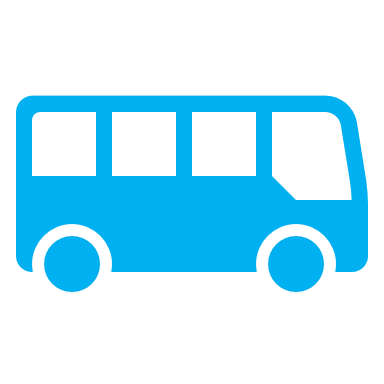 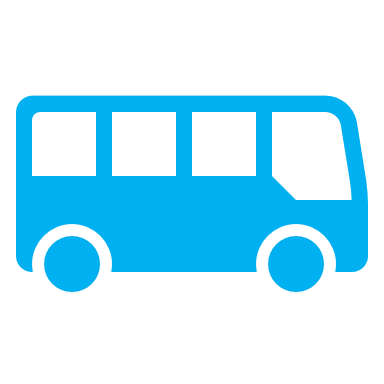 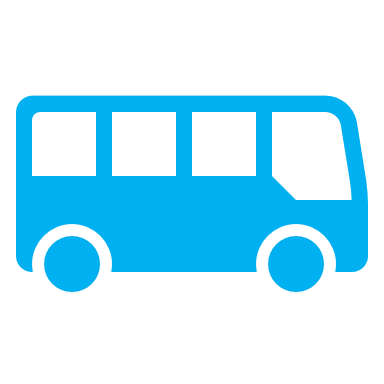 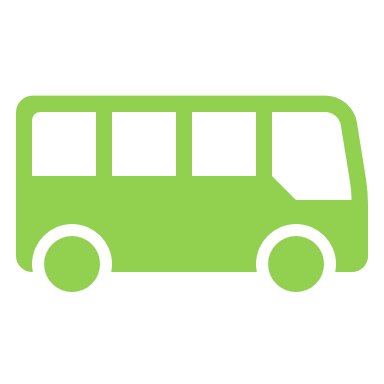 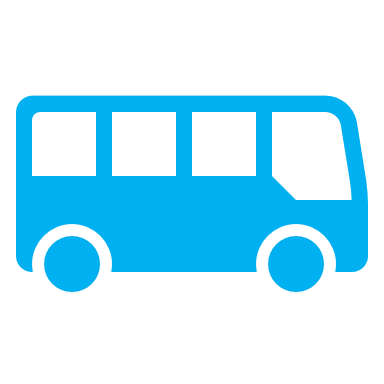 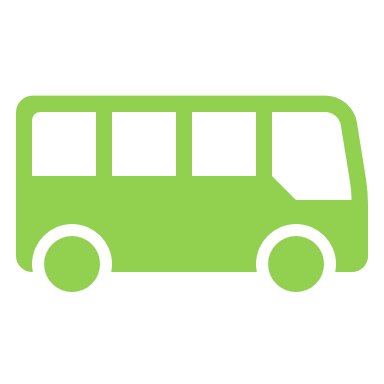 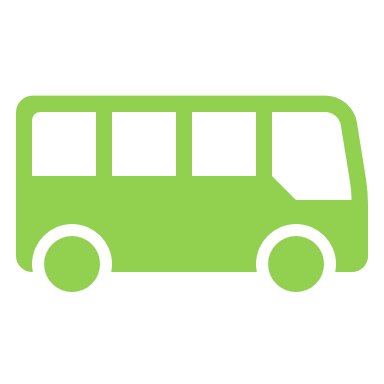 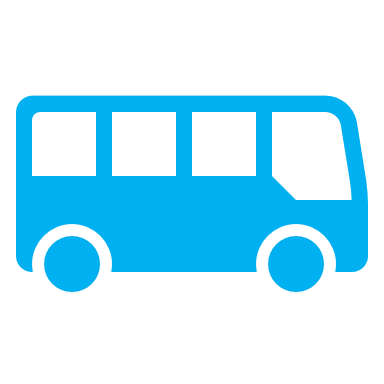 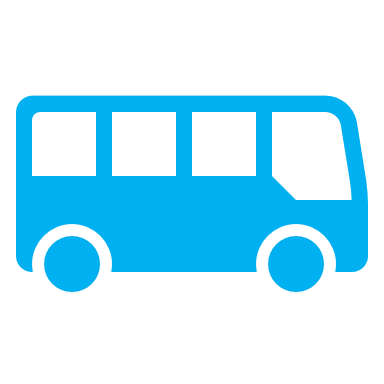 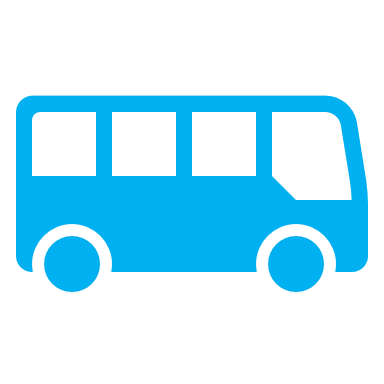 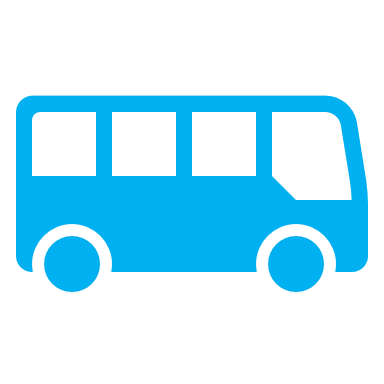 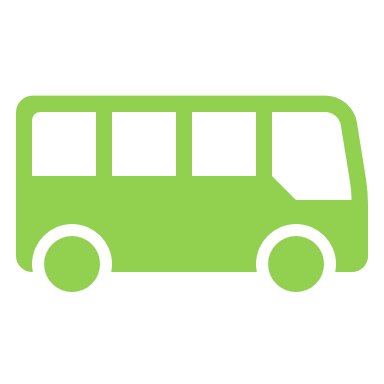 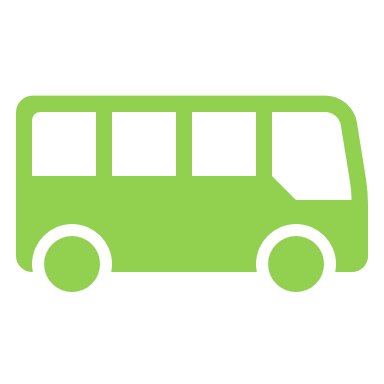 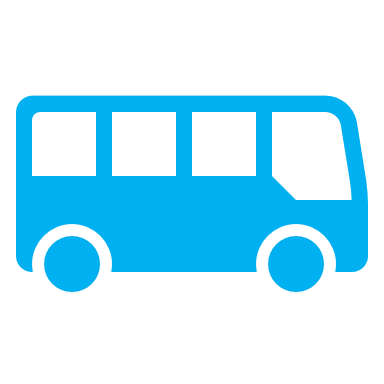 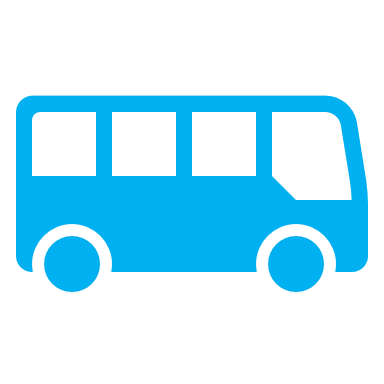 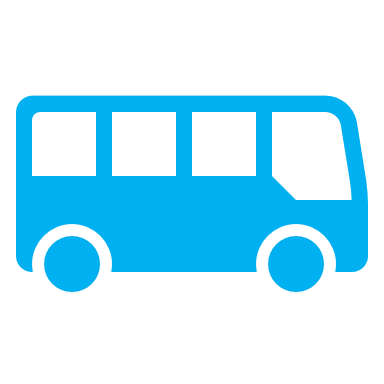 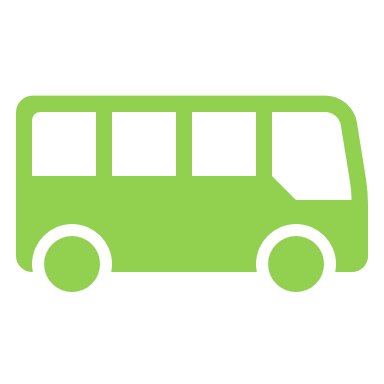 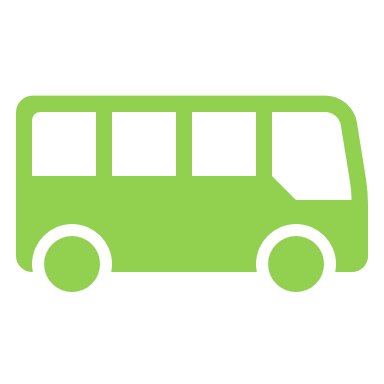 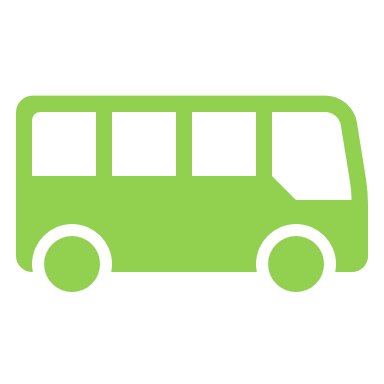 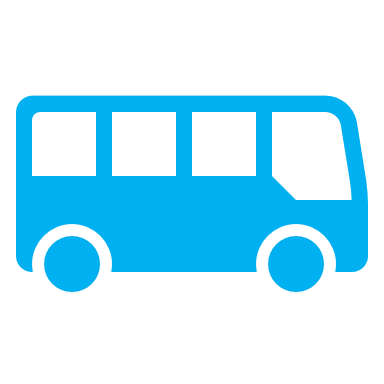 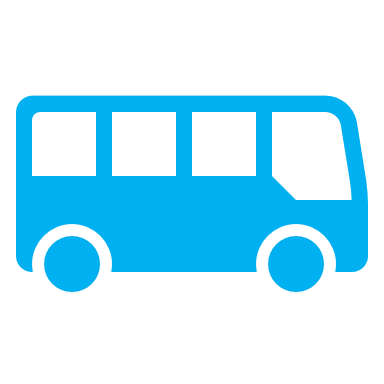 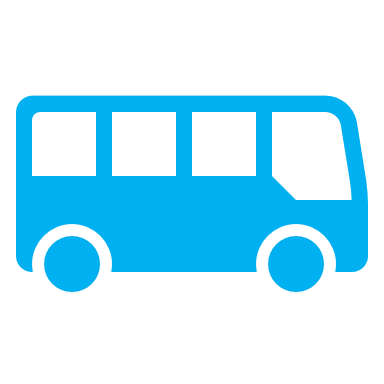 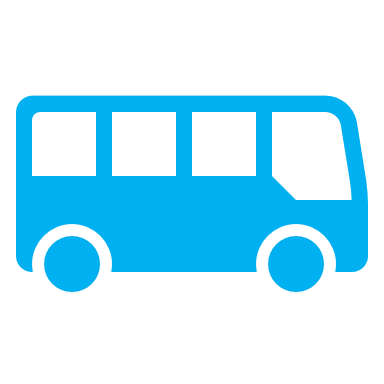 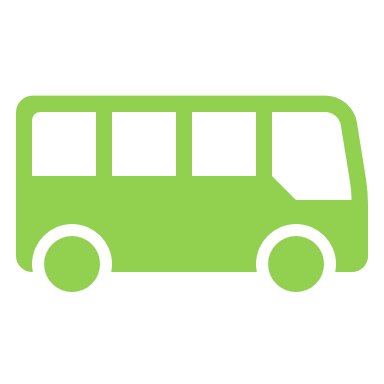 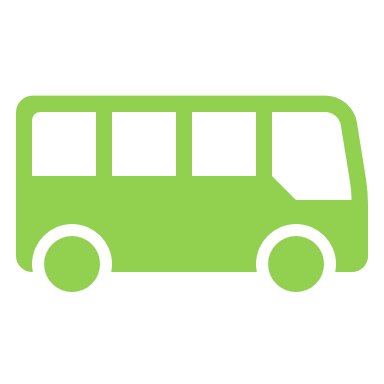 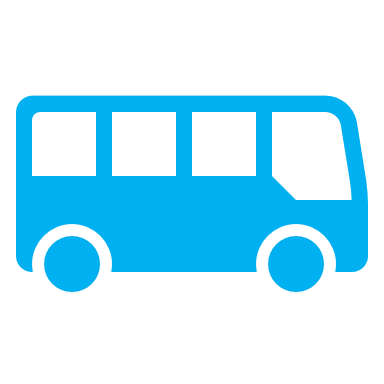 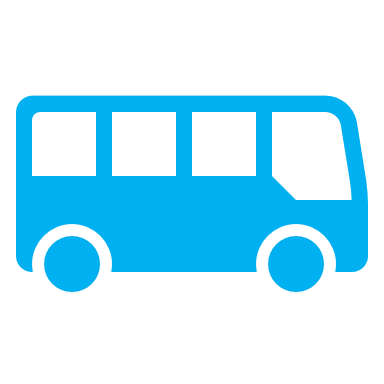 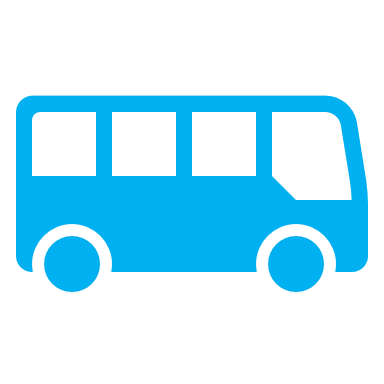 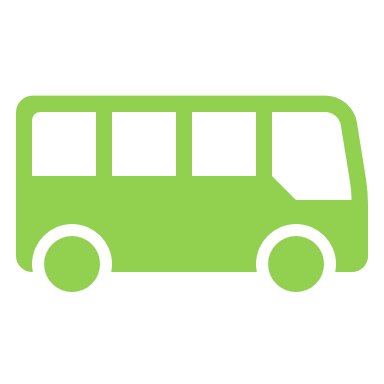 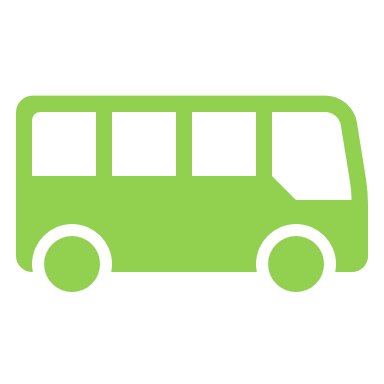 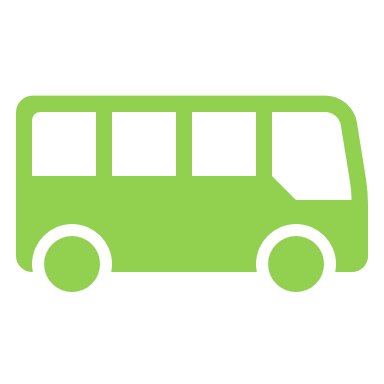 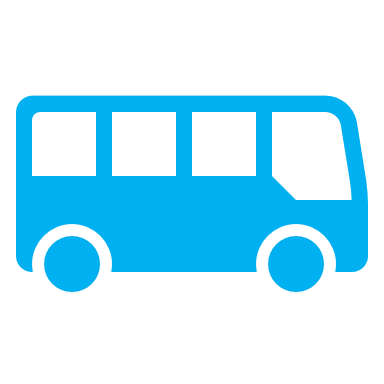 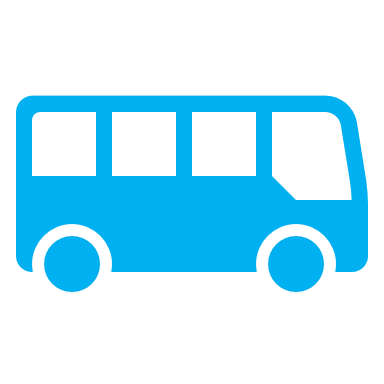 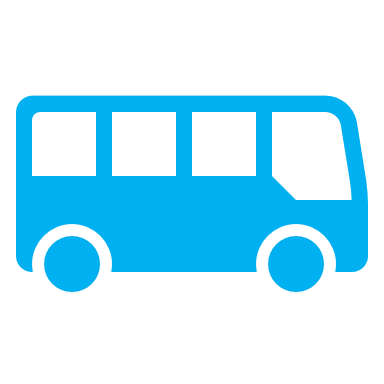 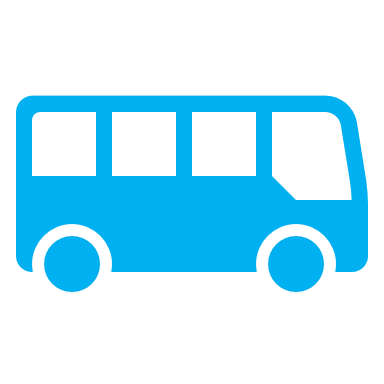 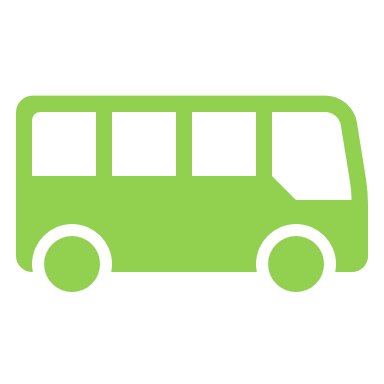 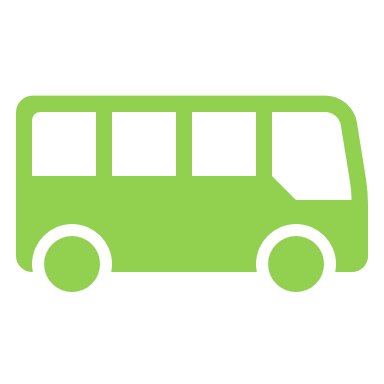 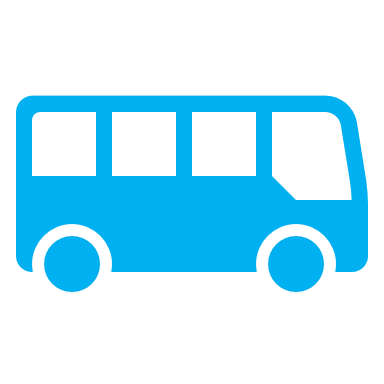 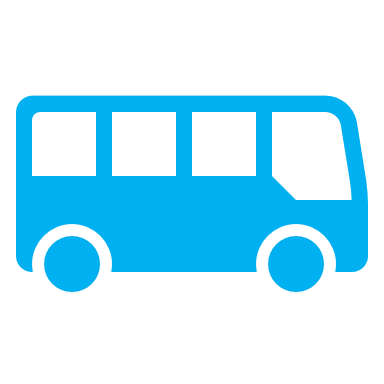 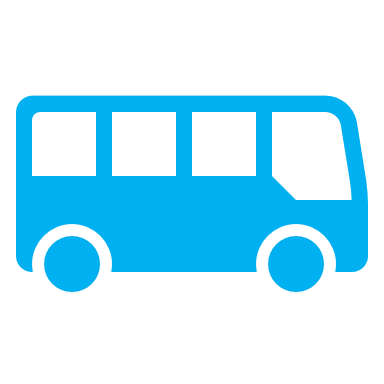 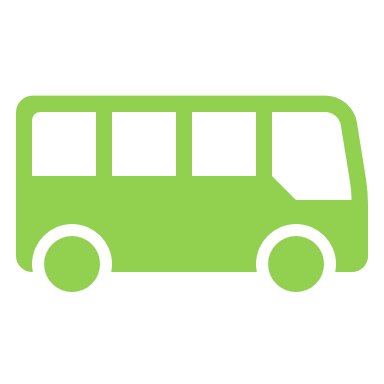 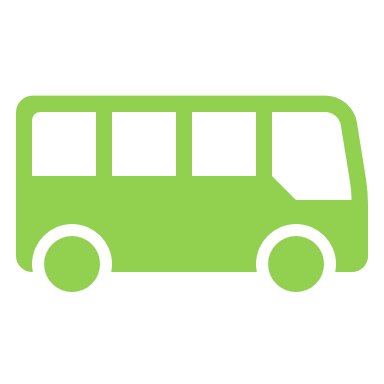 All BEB Fleet
Mixed Fleet
All FCEB Fleet
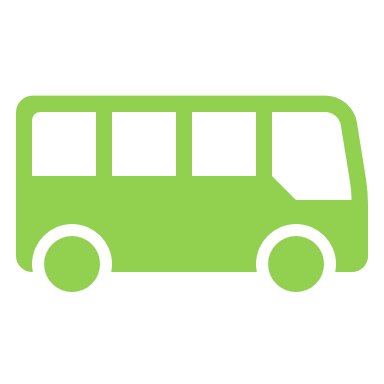 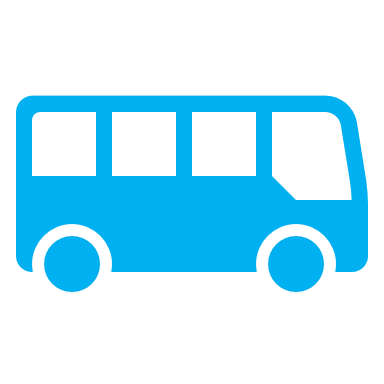 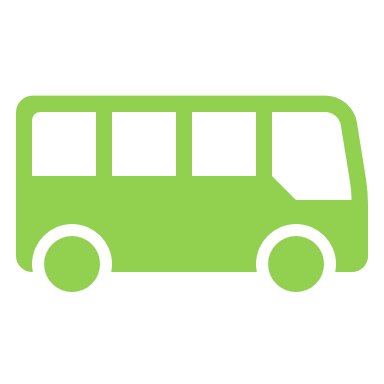 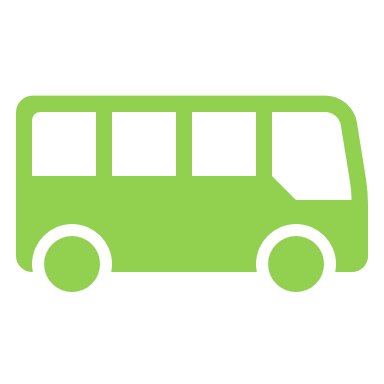 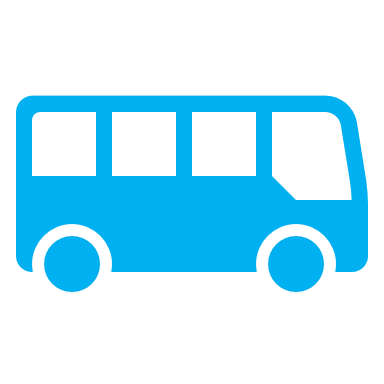 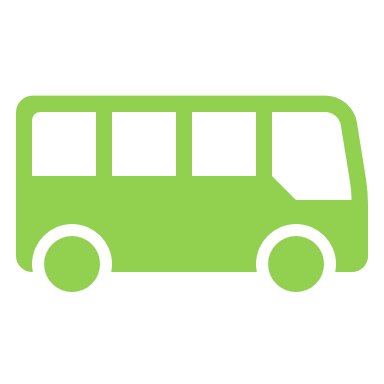 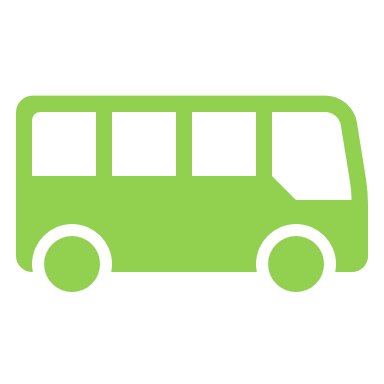 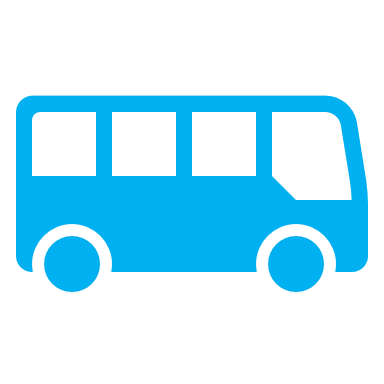 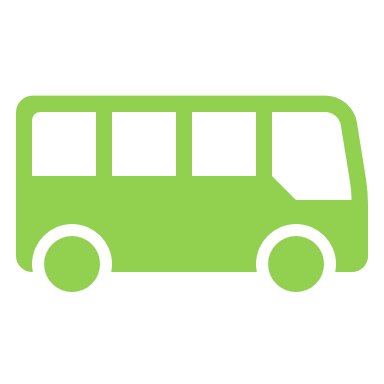 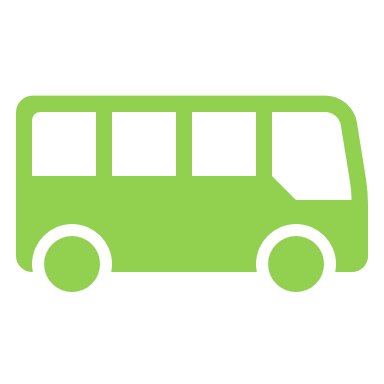 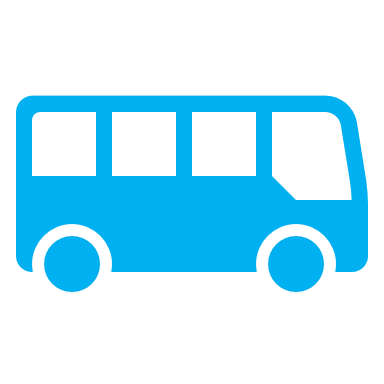 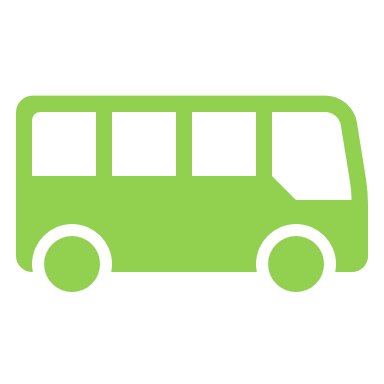 How do these different fleet combinations compare? (CAPEX, OPEX, TCO & TCA of fleet)
Economy of scale
Roll-out now vs 2030 – increased availability of H2
Effect of carbon tax & electricity price
Fleet operators can use this insight to make better decisions
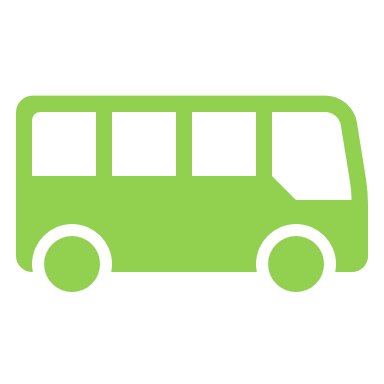 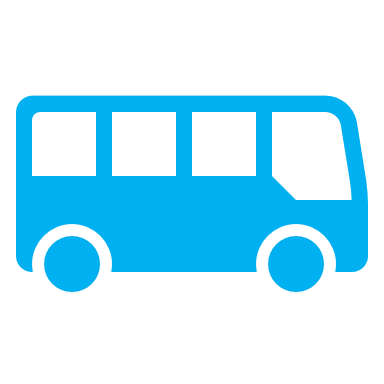 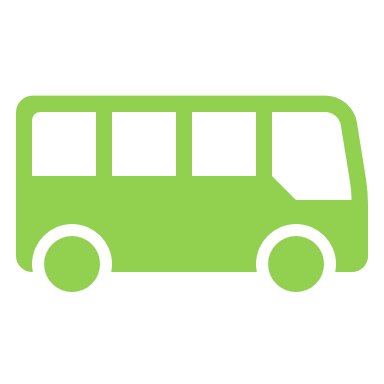 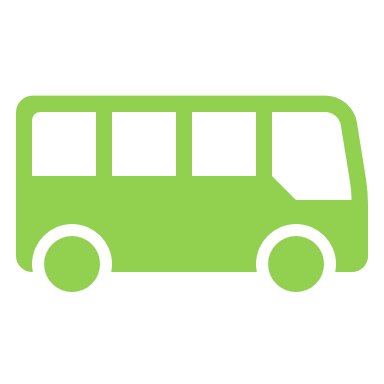 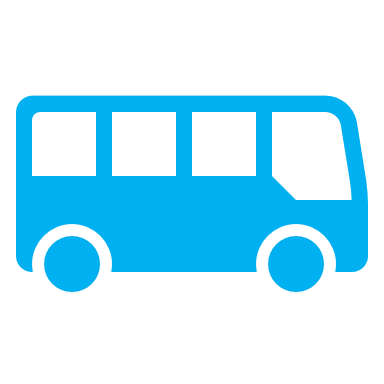 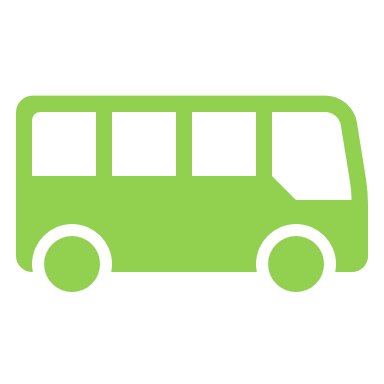 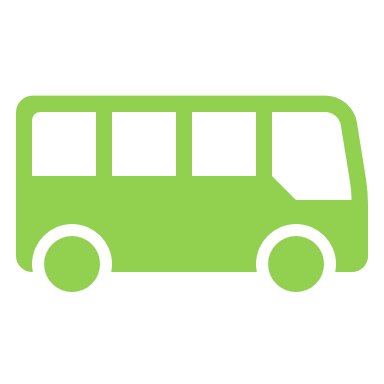 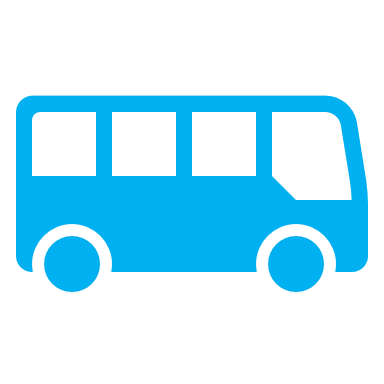 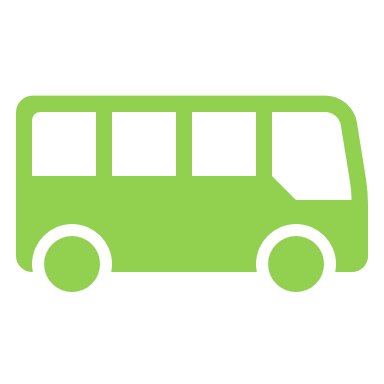 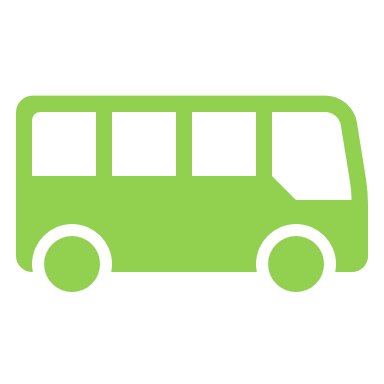 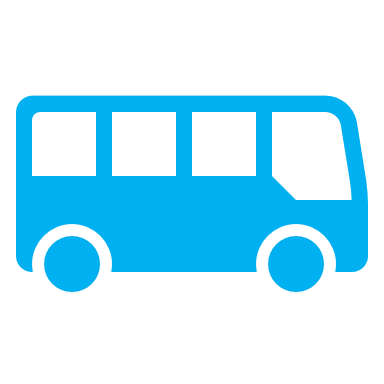 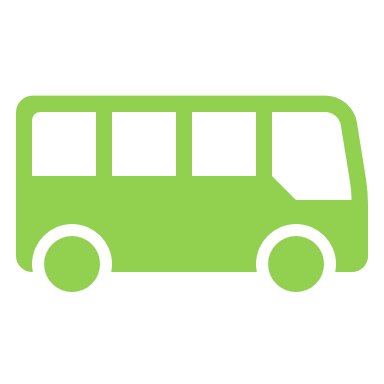 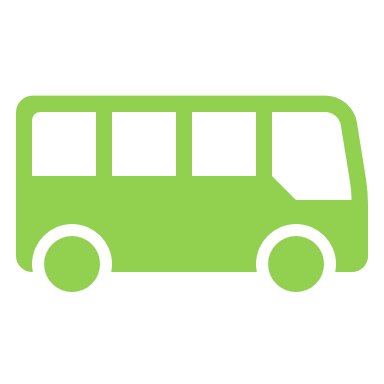 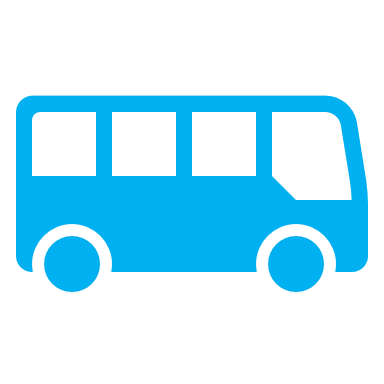 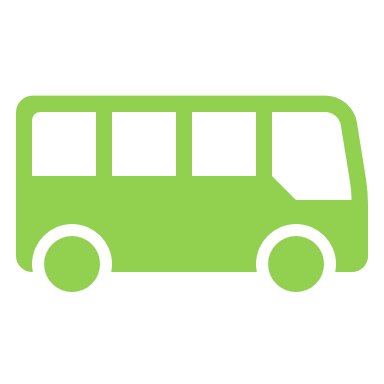 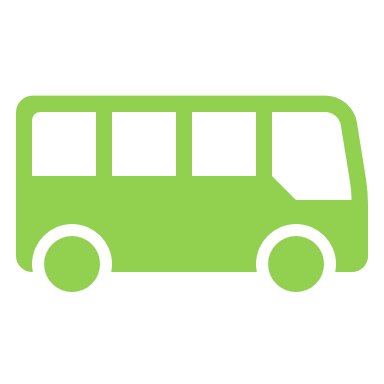 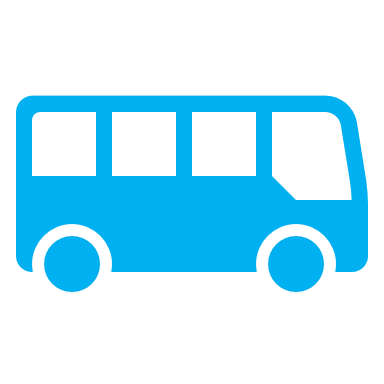 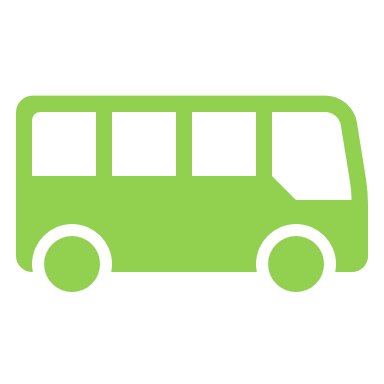 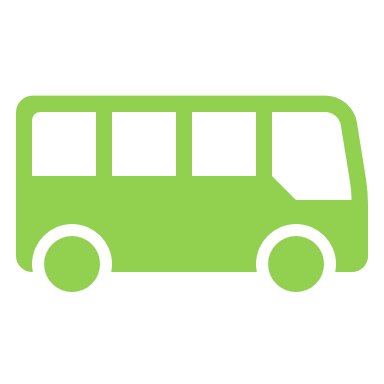 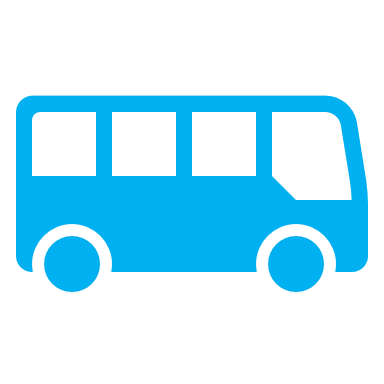 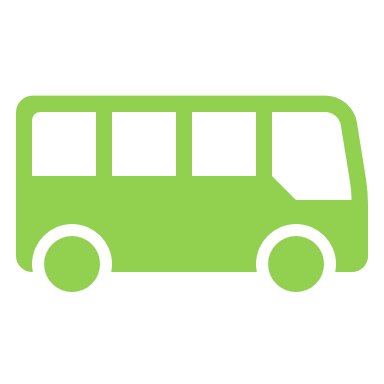 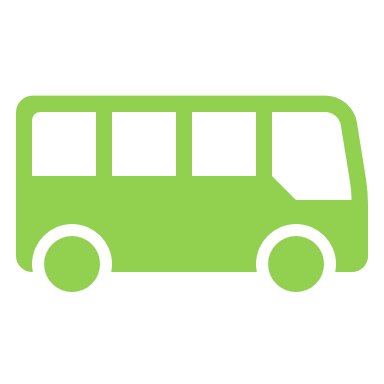 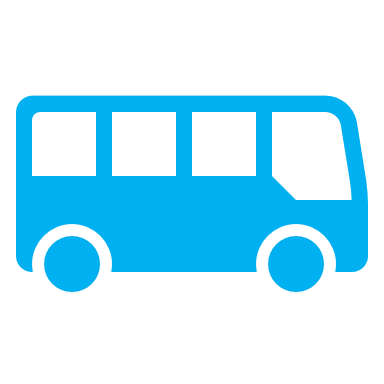 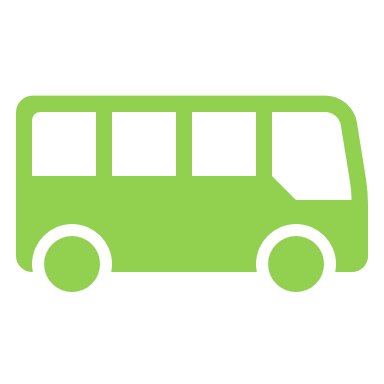 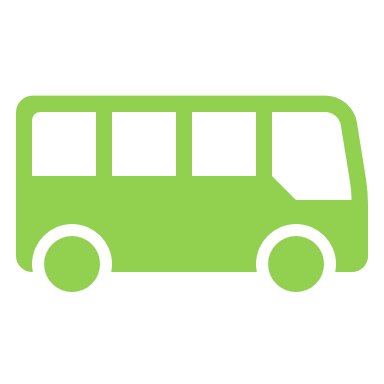 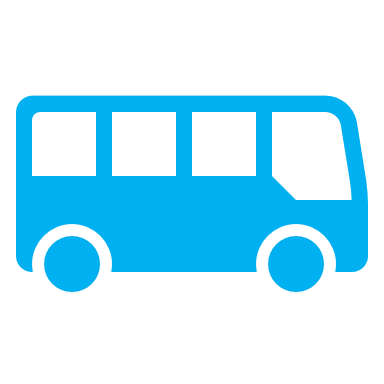 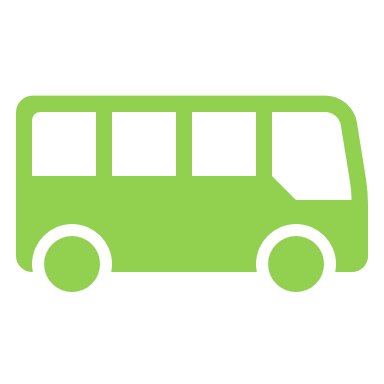 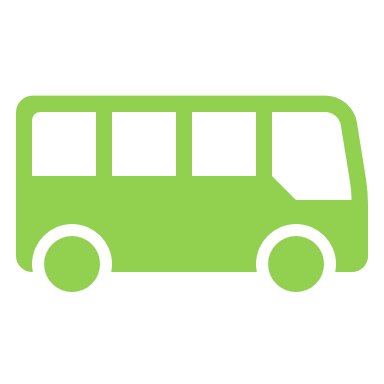 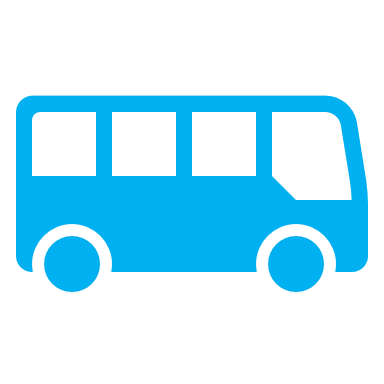 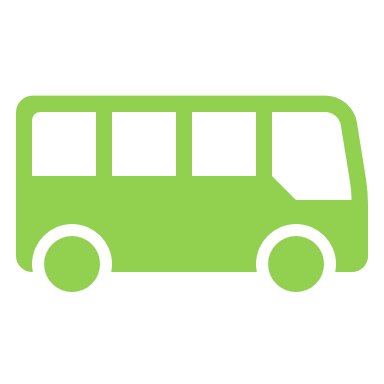 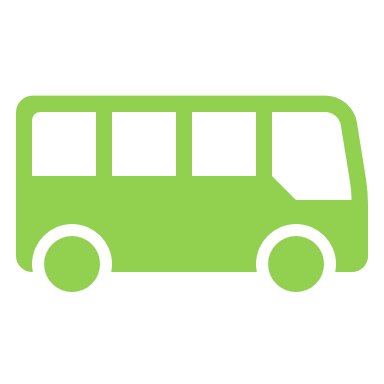 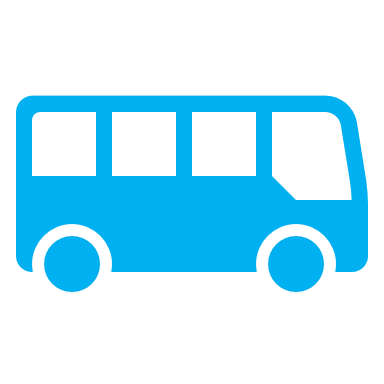 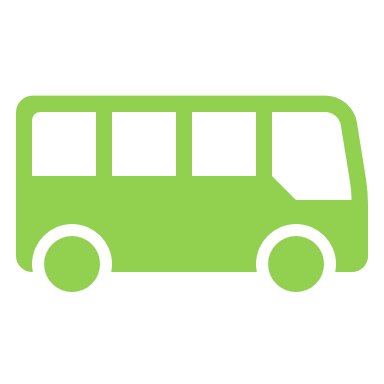 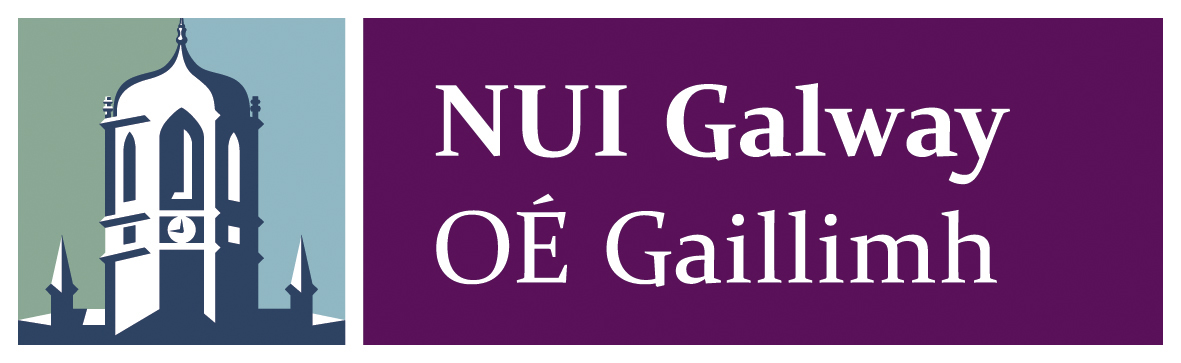 GenComm Project Partners’ Meeting #19 - 24th & 25th February 2022
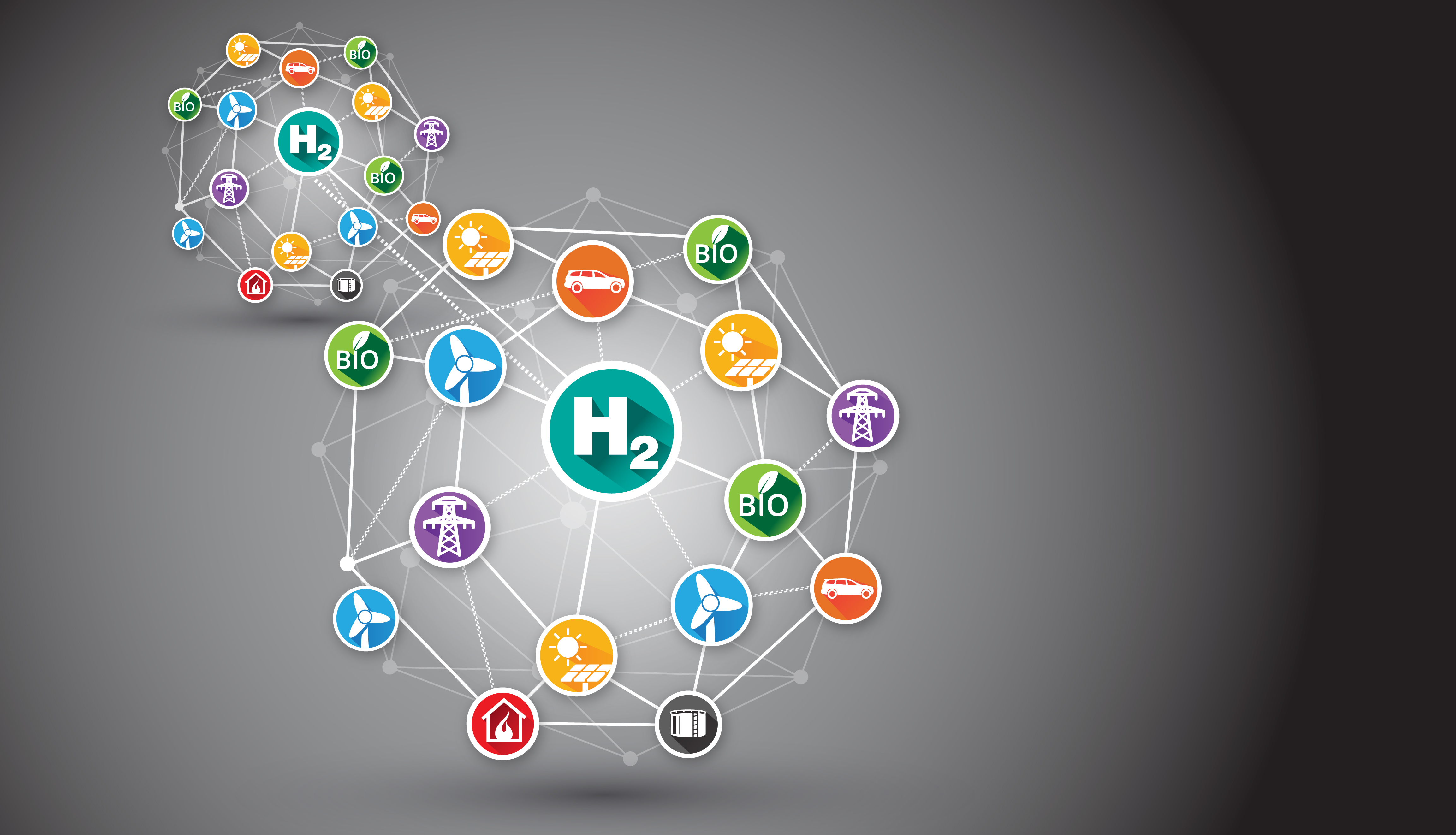 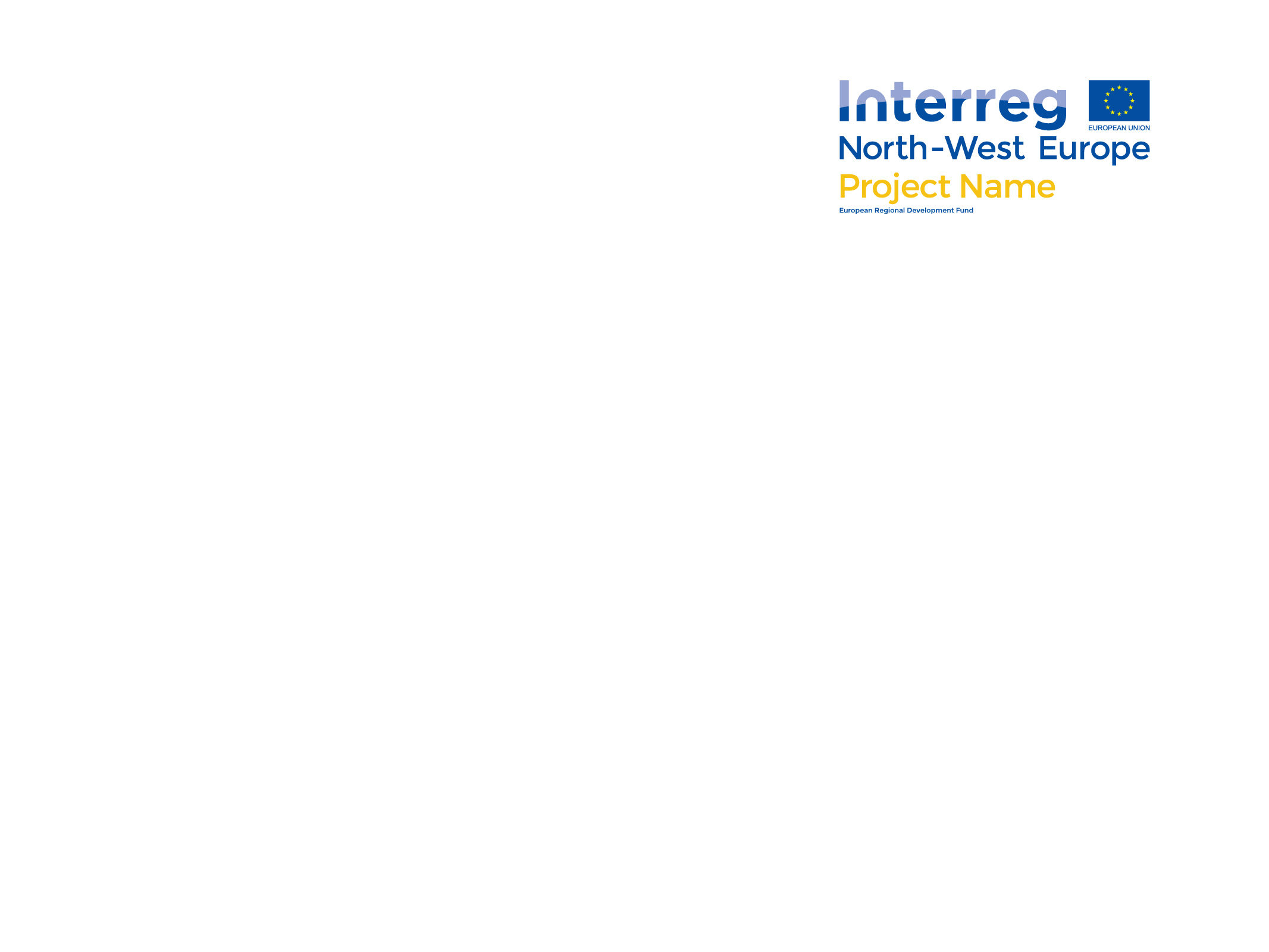 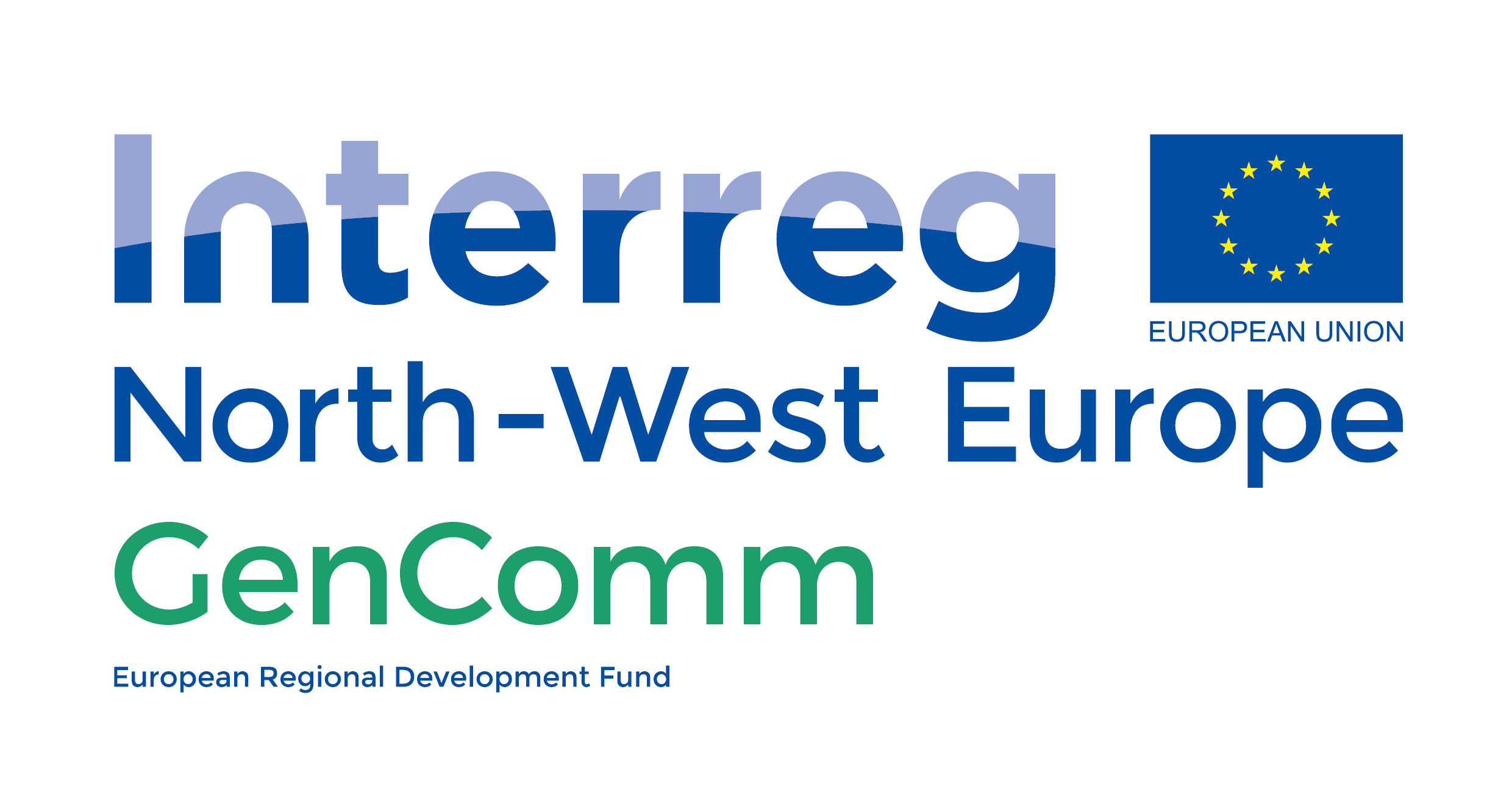 Saarland

Marianna Rossi
Place image in this area.
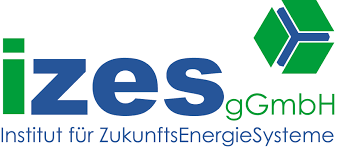 GenComm Project Partners’ Meeting 
24th & 25th February 2022 - Dublin
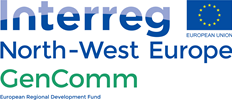 Contribution of the IZES to the EST
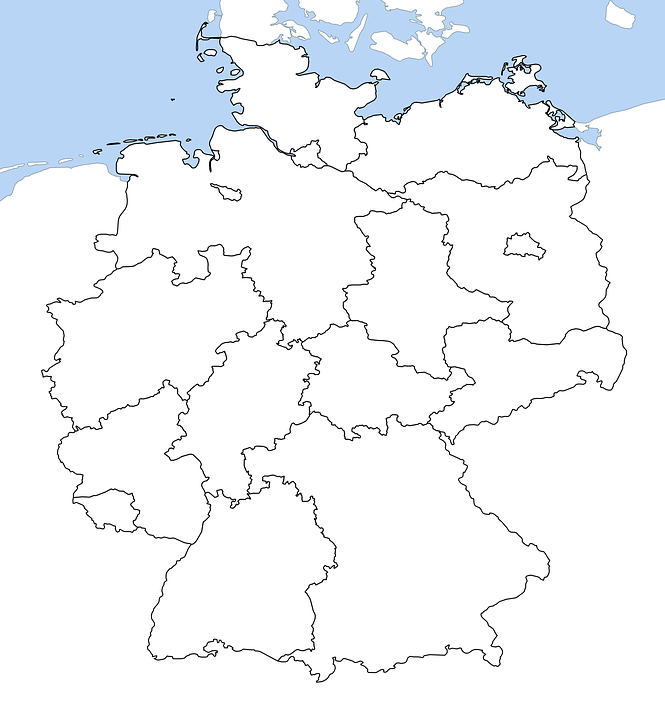 Primary Goal
Concept development for the use of hydrogen in local public transport focusing on the regions Merzig-Wadern and Saarpfalz.


Current Actions: 
Conduction of Interviews
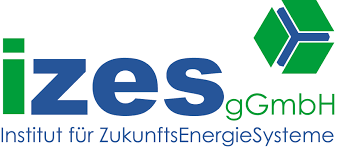 GenComm Project Partners’ Meeting #19 - 24th & 25th February 2022
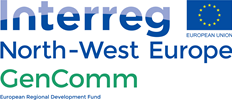 INTERVIEW PARTNERS
PARTNERS
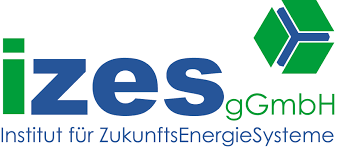 GenComm Project Partners’ Meeting #19 - 24th & 25th February 2022
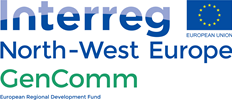 INTERVIEW PURPOSE
PARTNERS
PURPOSE
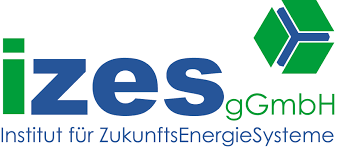 GenComm Project Partners’ Meeting #19 - 24th & 25th February 2022
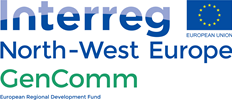 INTERVIEW RESULTS
PARTNERS
PURPOSE
RESULTS
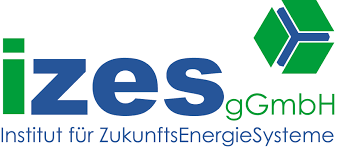 GenComm Project Partners’ Meeting #19 - 24th & 25th February 2022
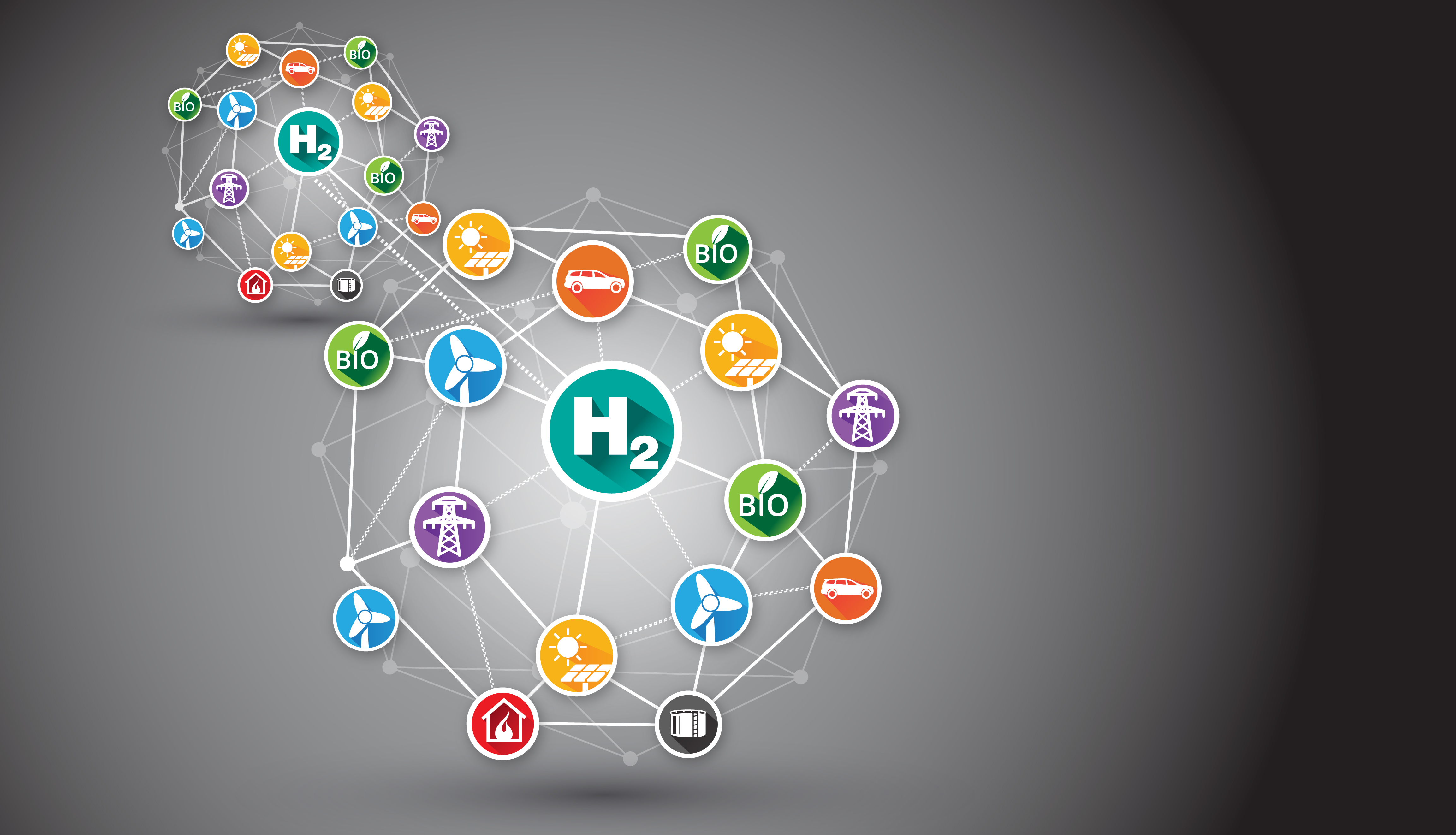 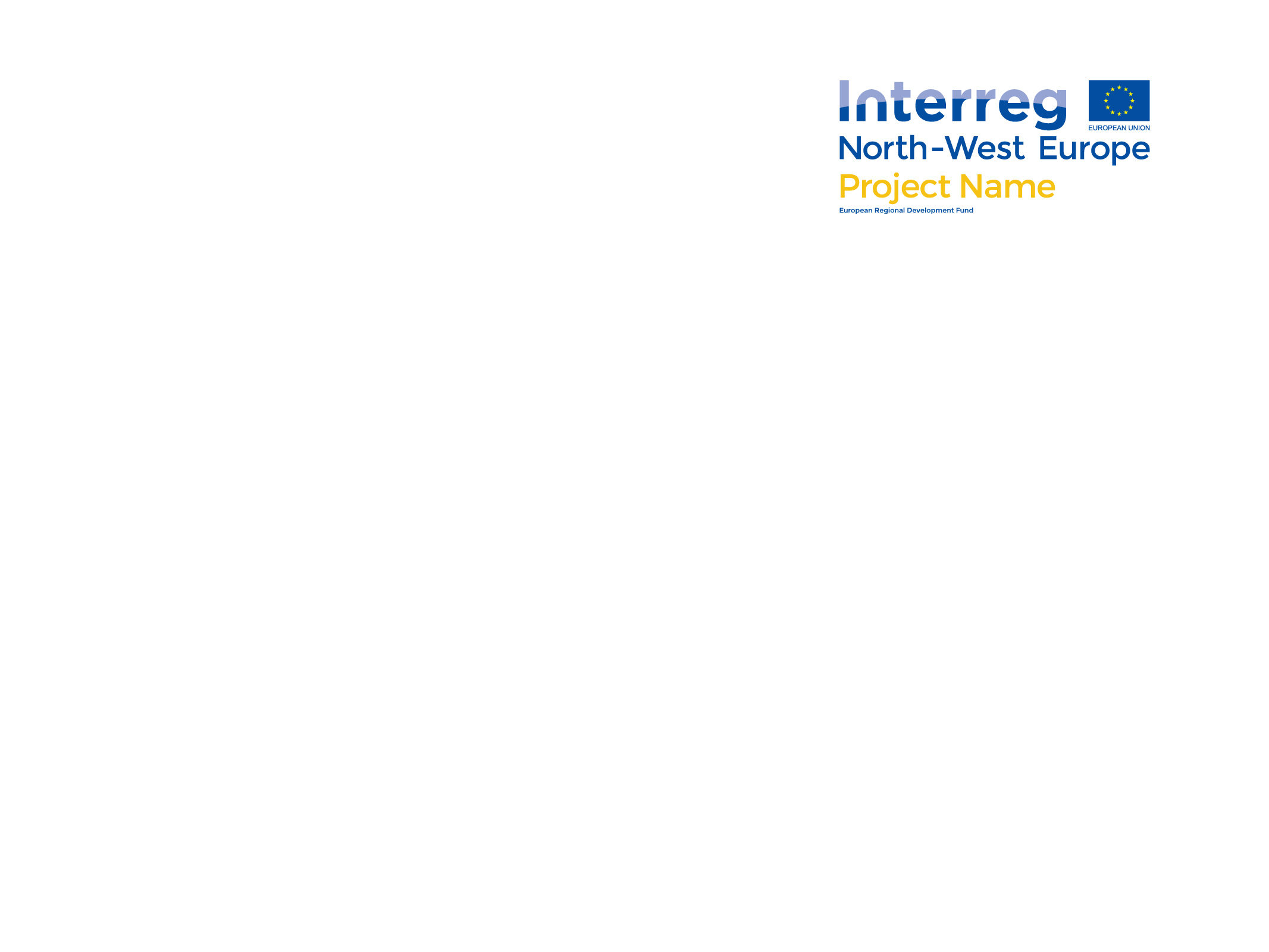 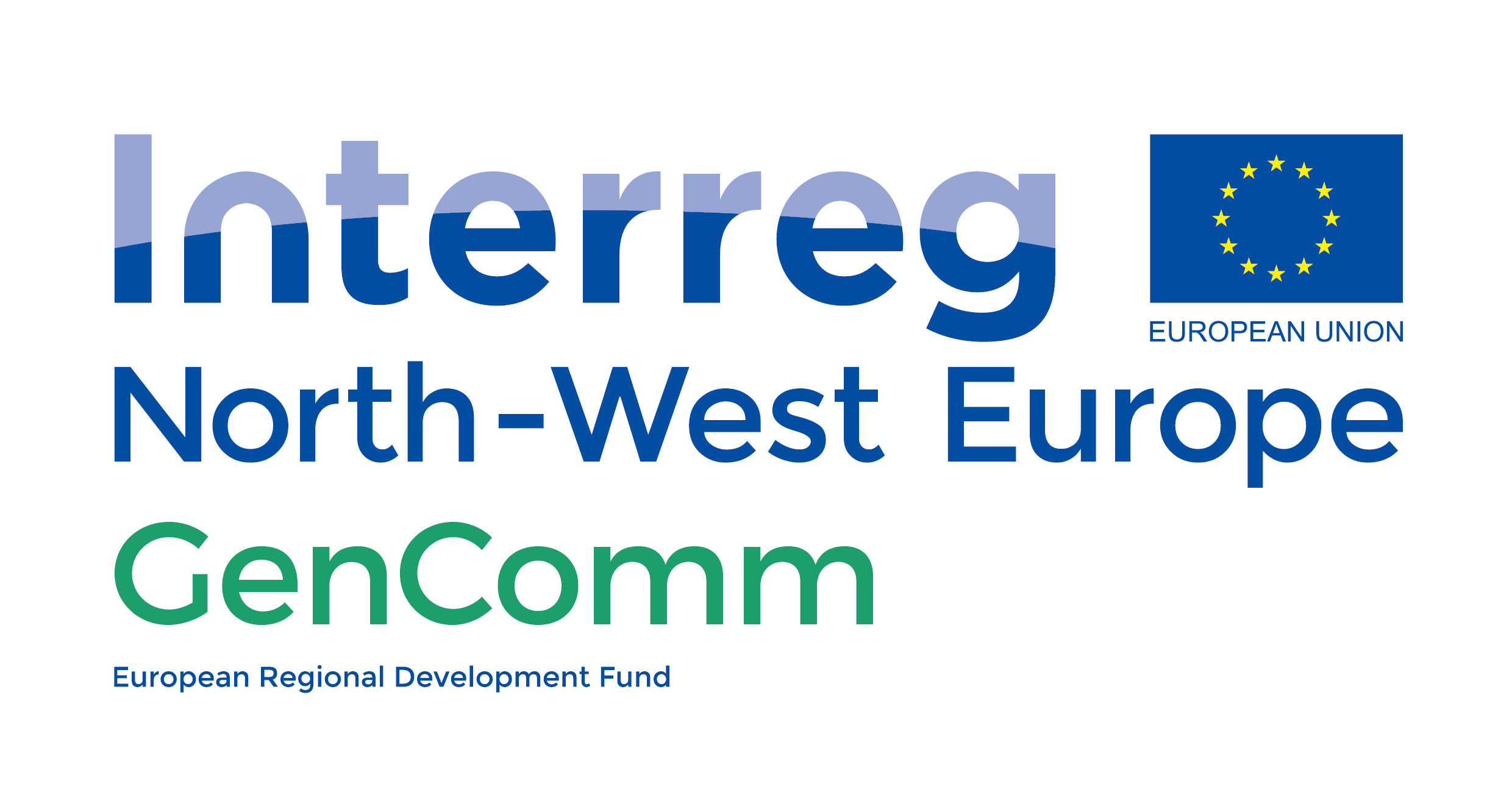 Luxembourg

Branca Delmonte
Feb/22
Place image in this area.
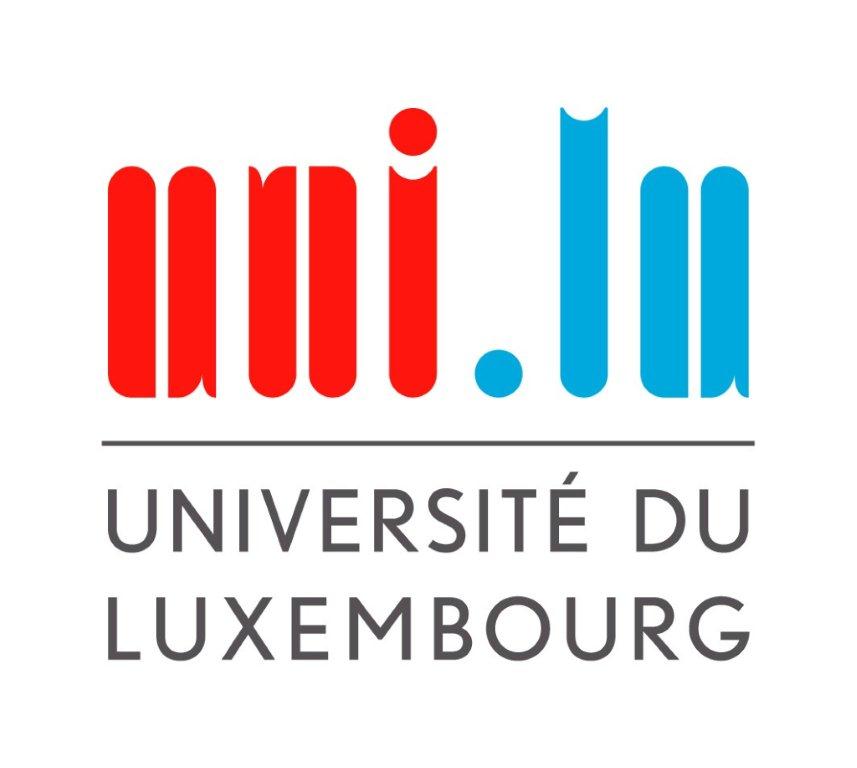 GenComm Project Partners’ Meeting 
24th & 25th February 2022 - Dublin
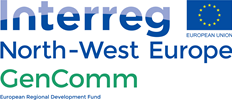 Luxembourg
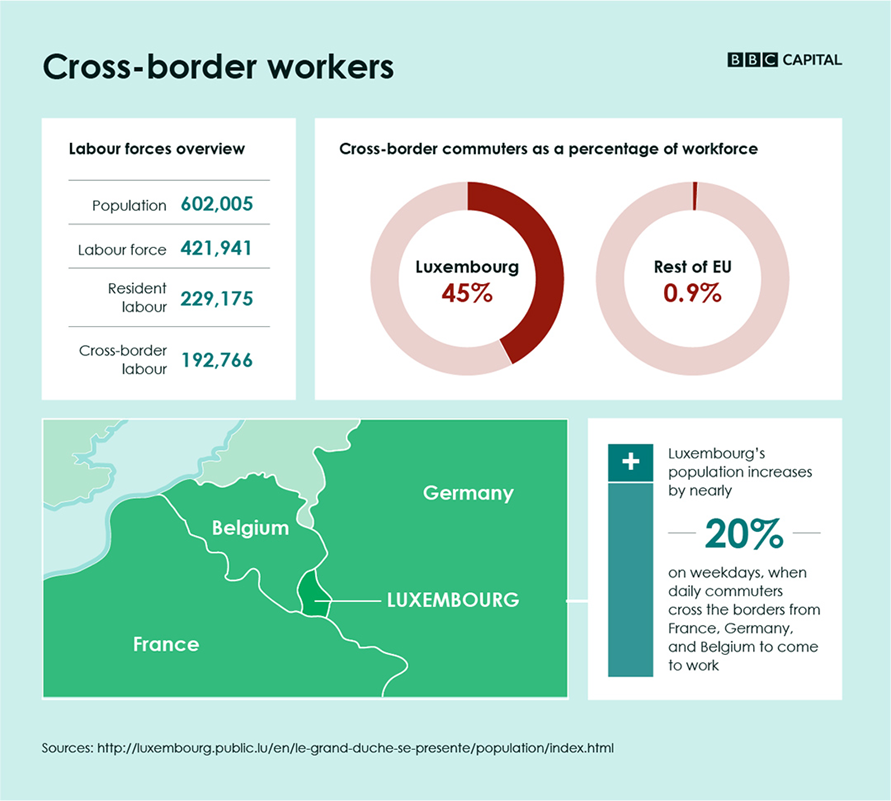 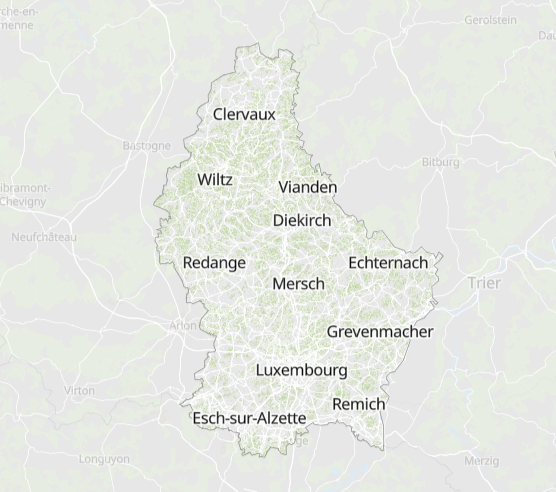 Size 2.586 km2
82 km long
57 km wide

Population 602.005
Cross-border 192.766
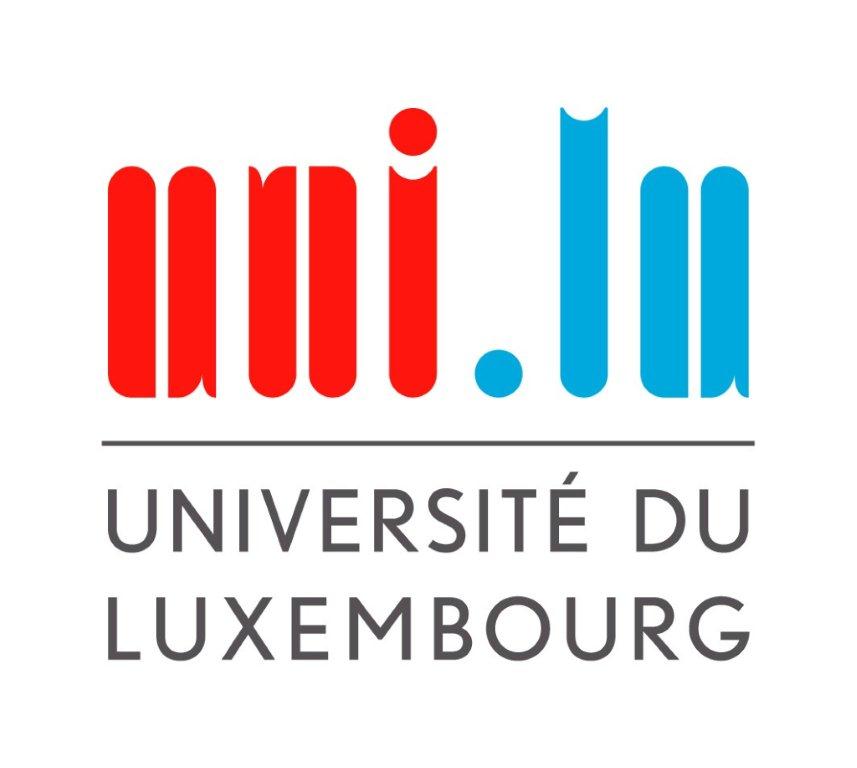 GenComm Project Partners’ Meeting #19 - 24th & 25th February 2022
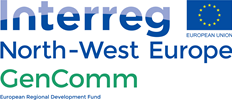 Luxembourg
Mobility >50% of energy demand
Highly dependent on fossil fuels
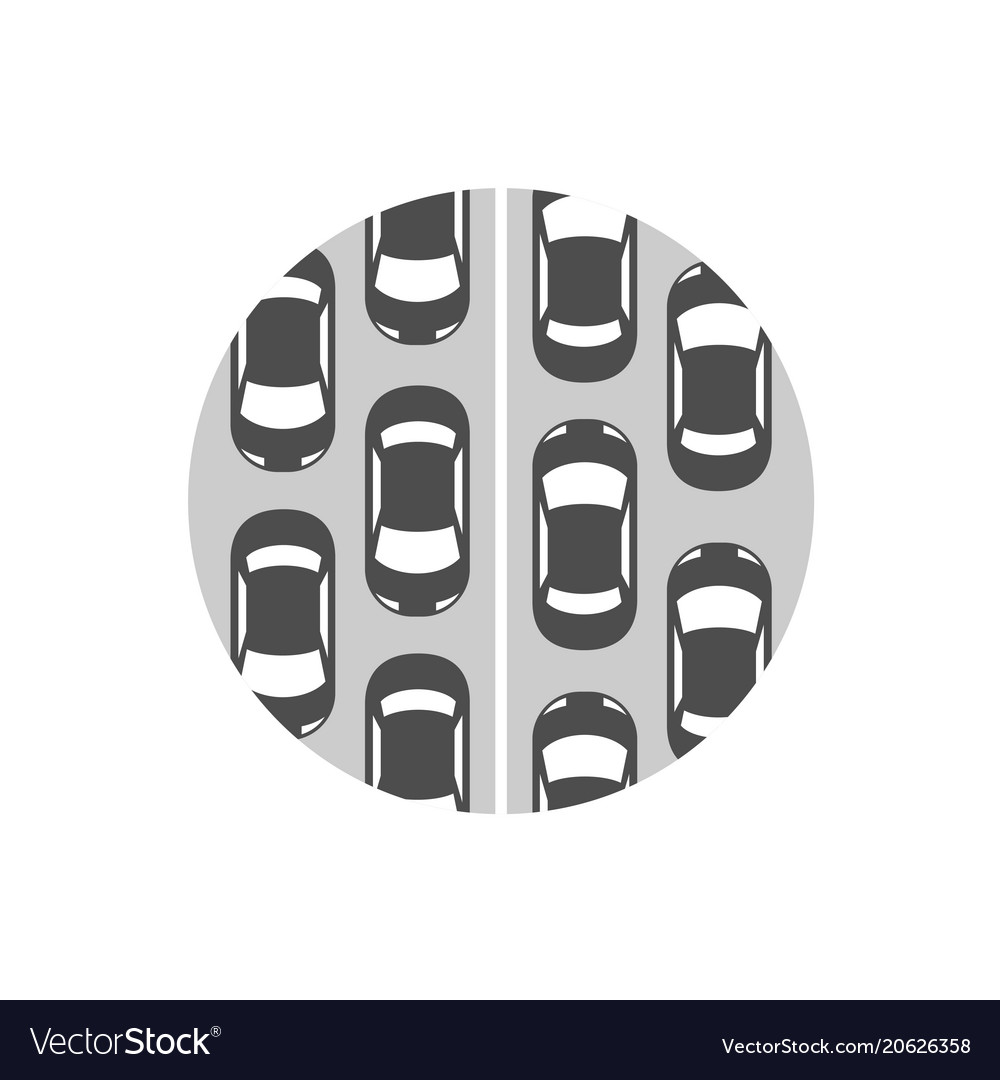 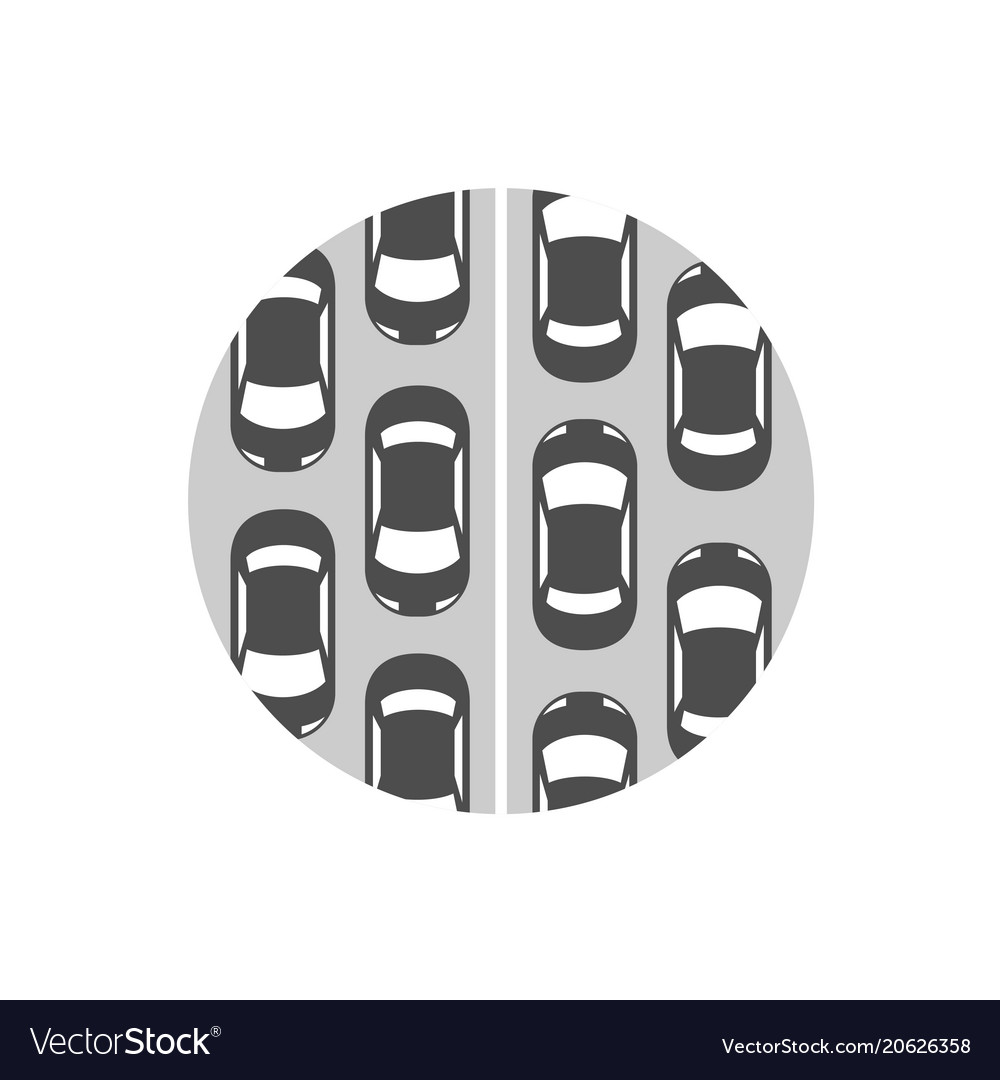 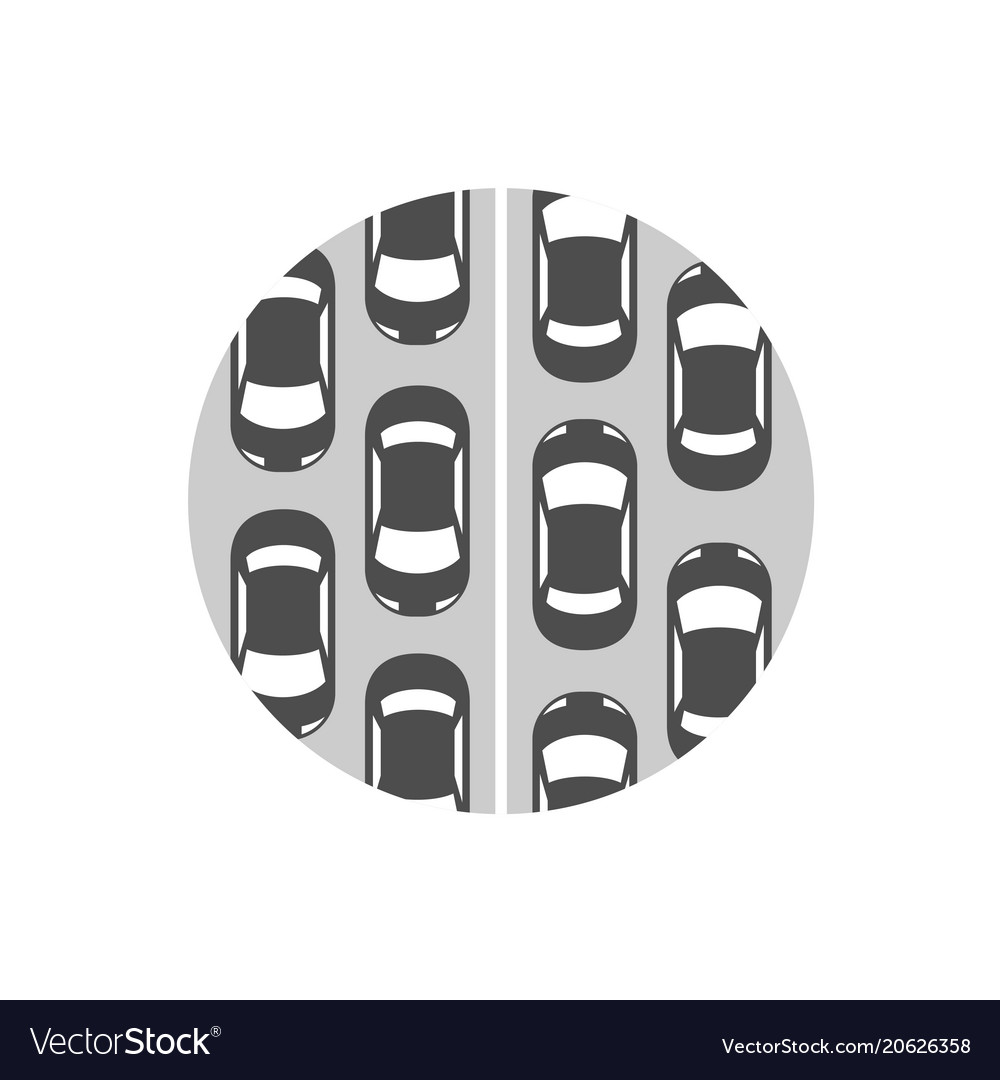 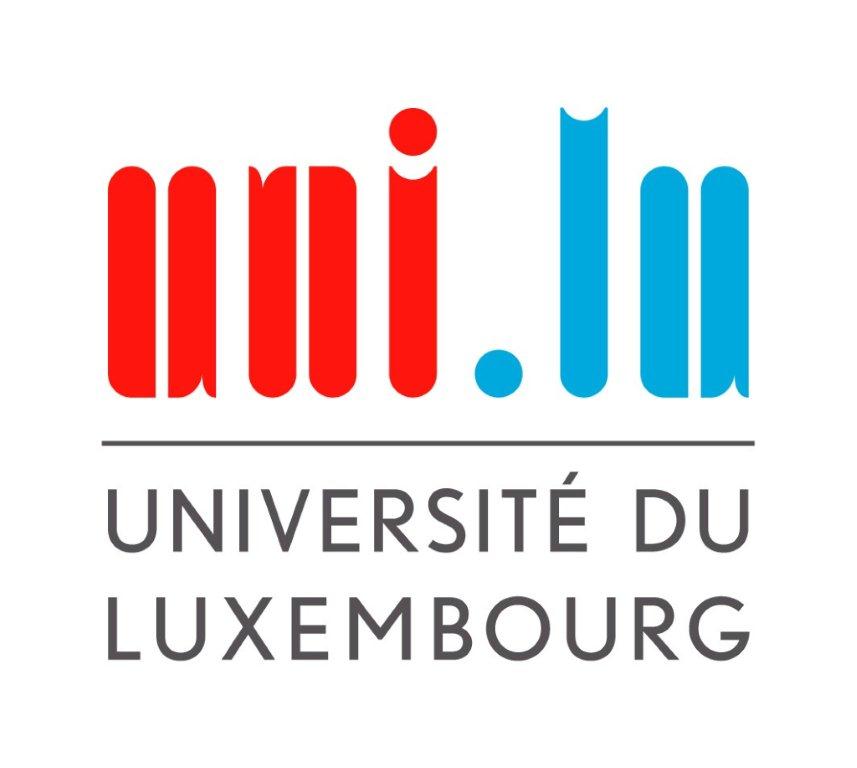 GenComm Project Partners’ Meeting #19 - 24th & 25th February 2022
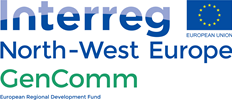 Mobility
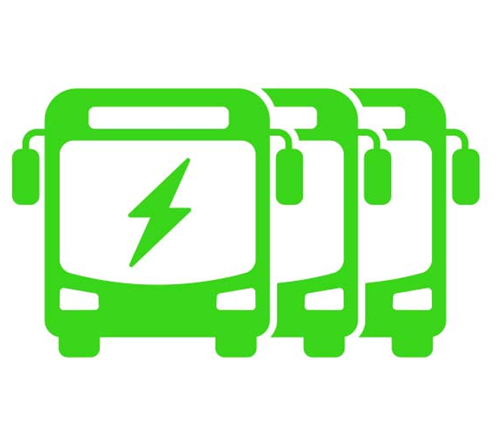 Free public transportation
Electrification
Hydrogen
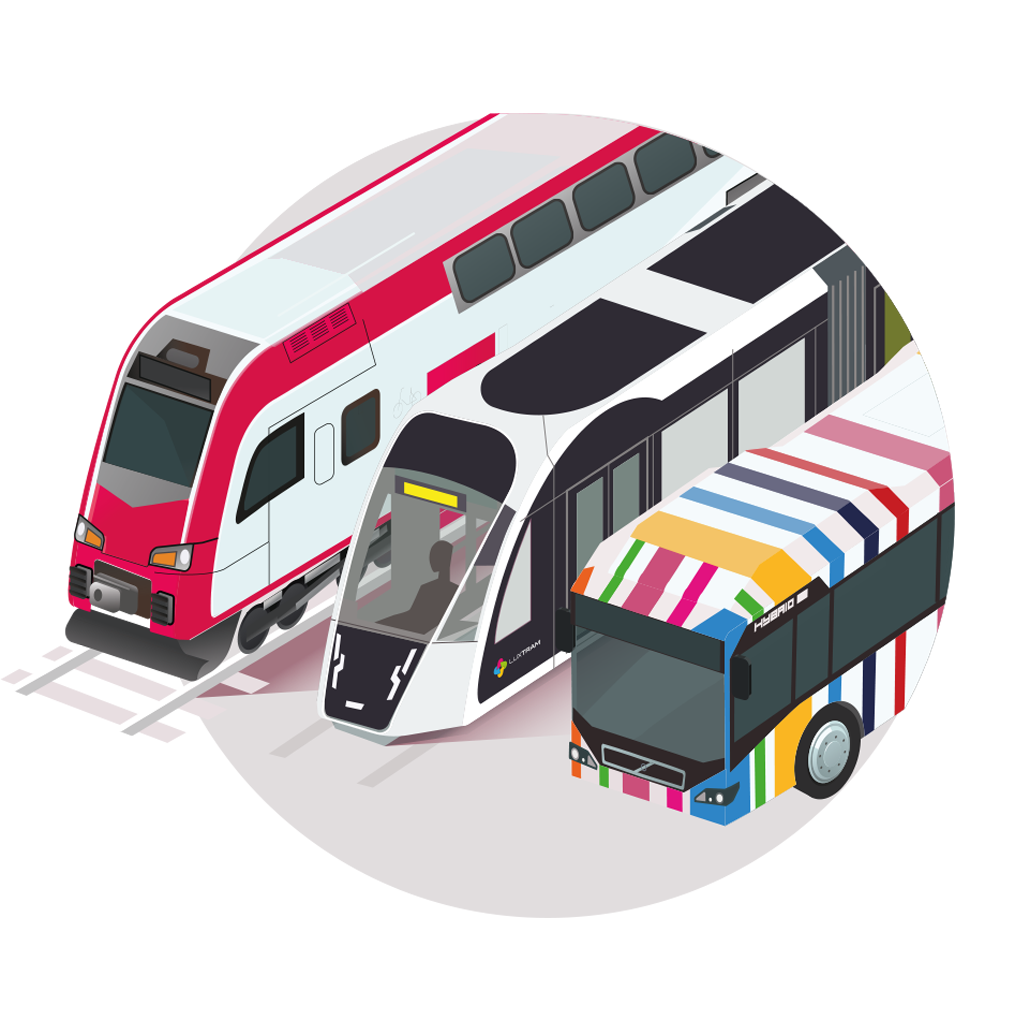 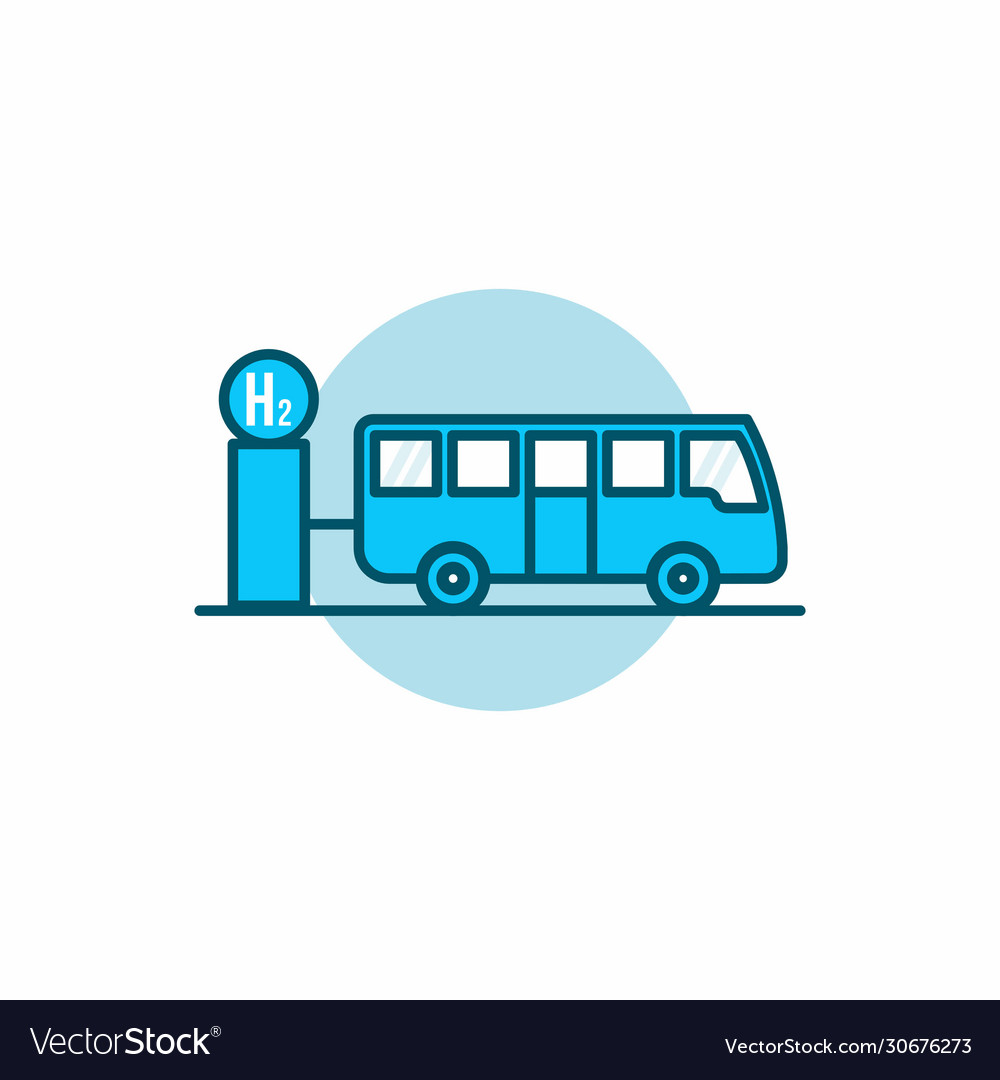 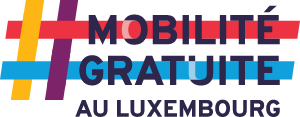 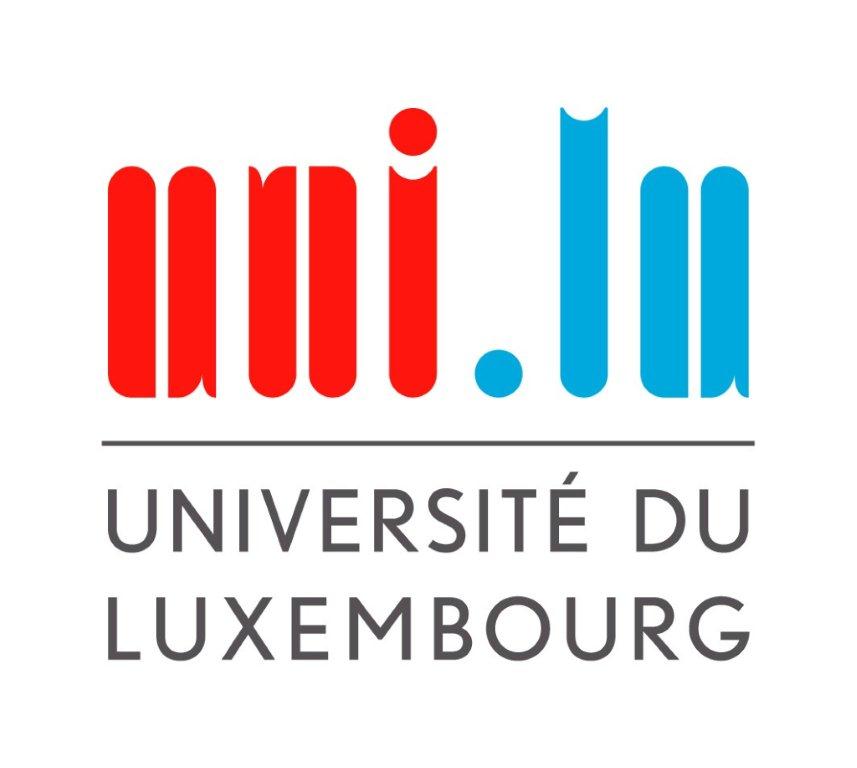 GenComm Project Partners’ Meeting #19 - 24th & 25th February 2022
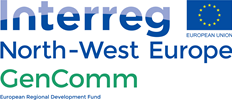 H2 Study
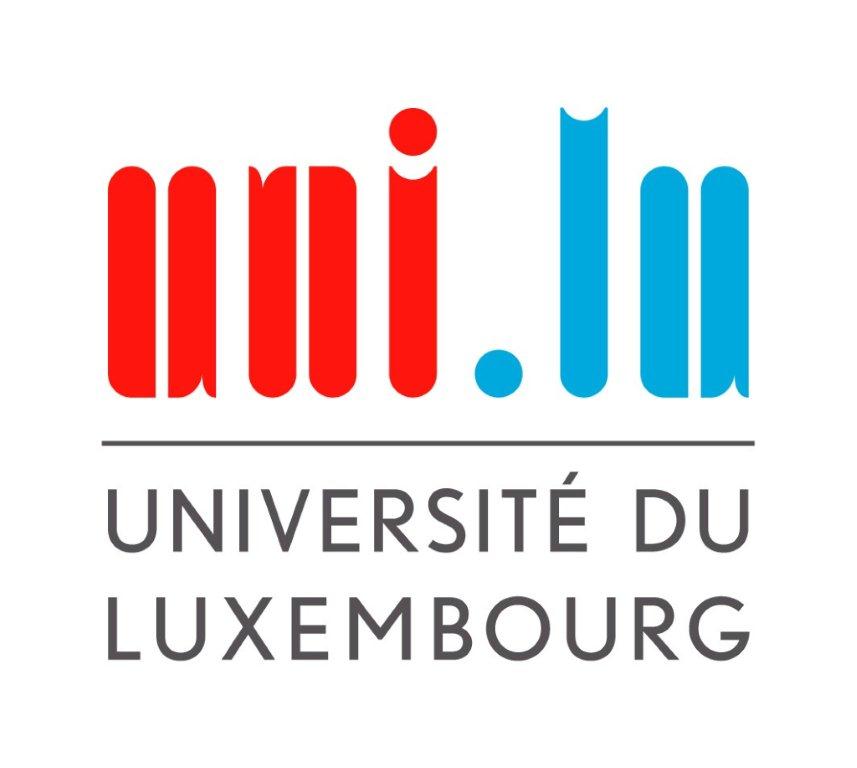 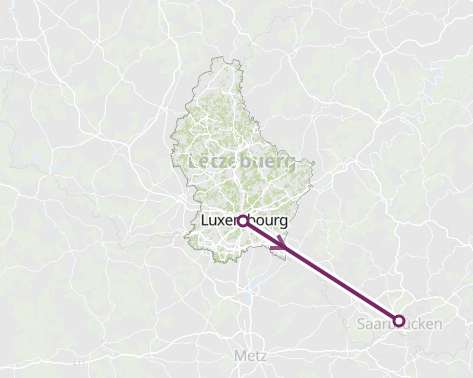 Identify suitable lines
TCO
Infrastructure
Supply chain
Technical support
Safety
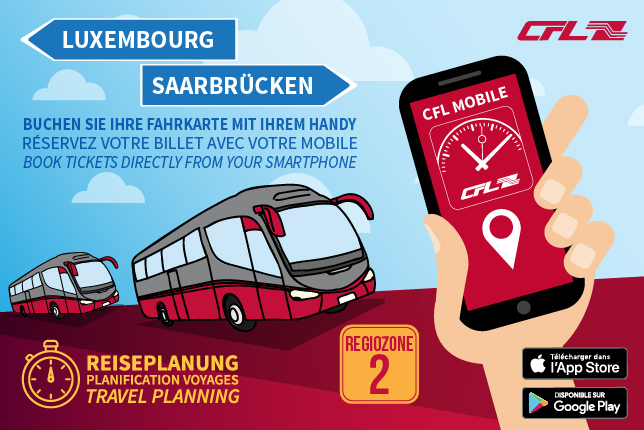 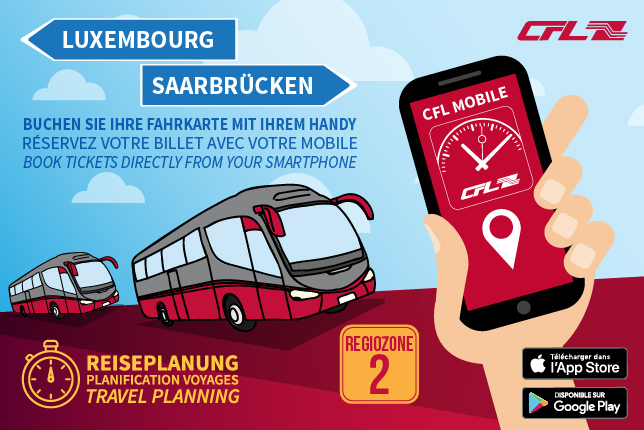 GenComm Project Partners’ Meeting #19 - 24th & 25th February 2022
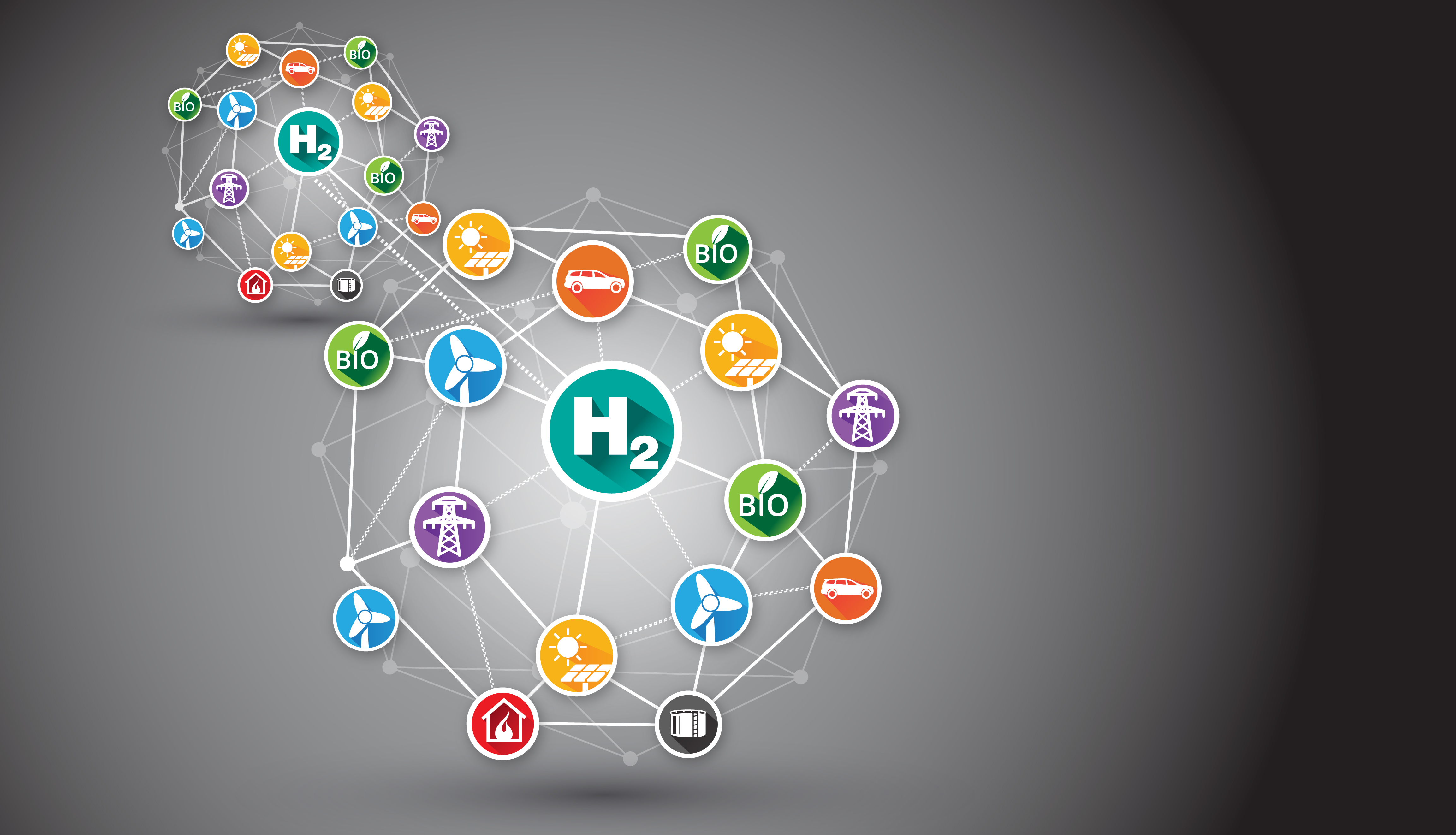 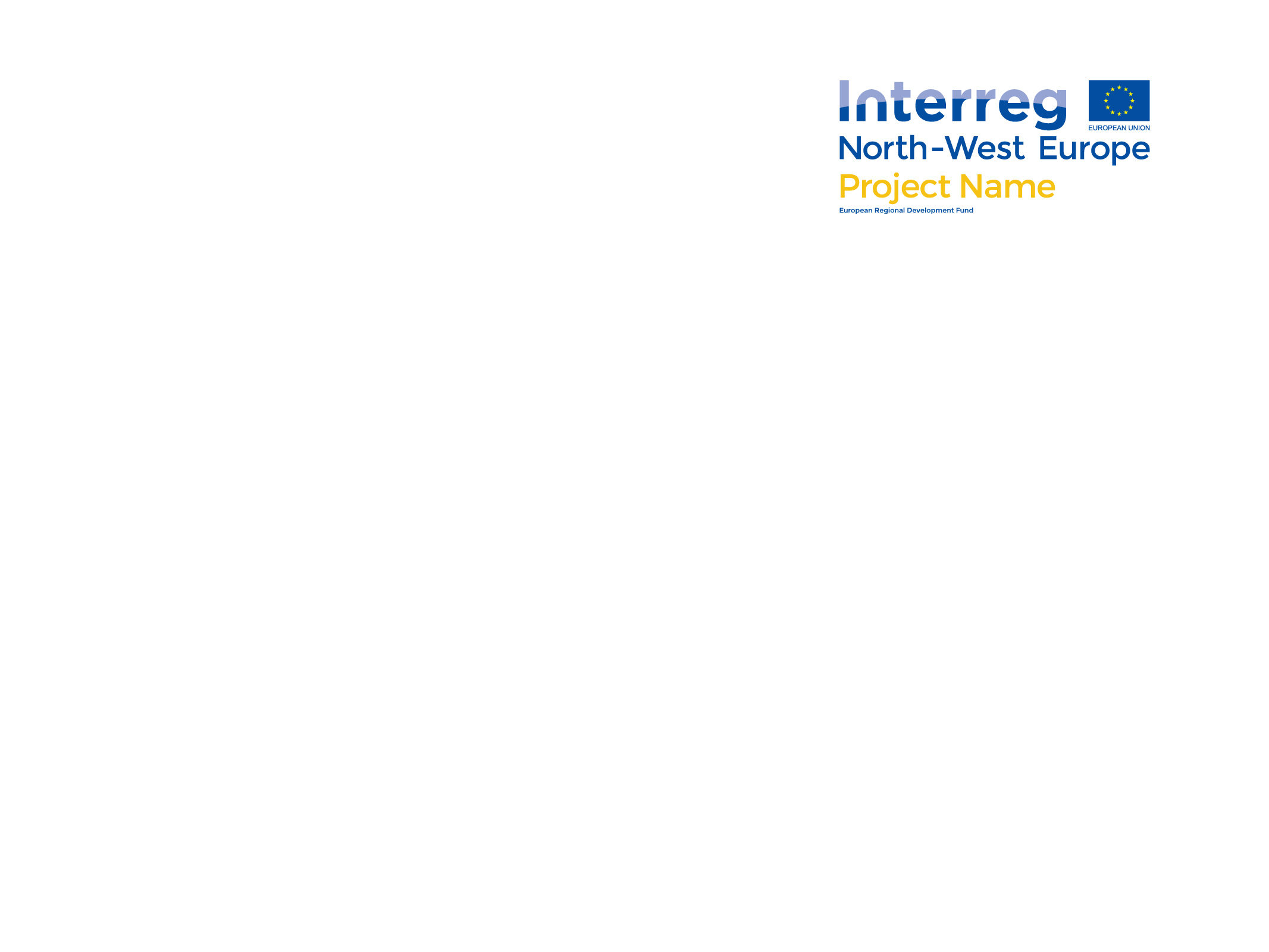 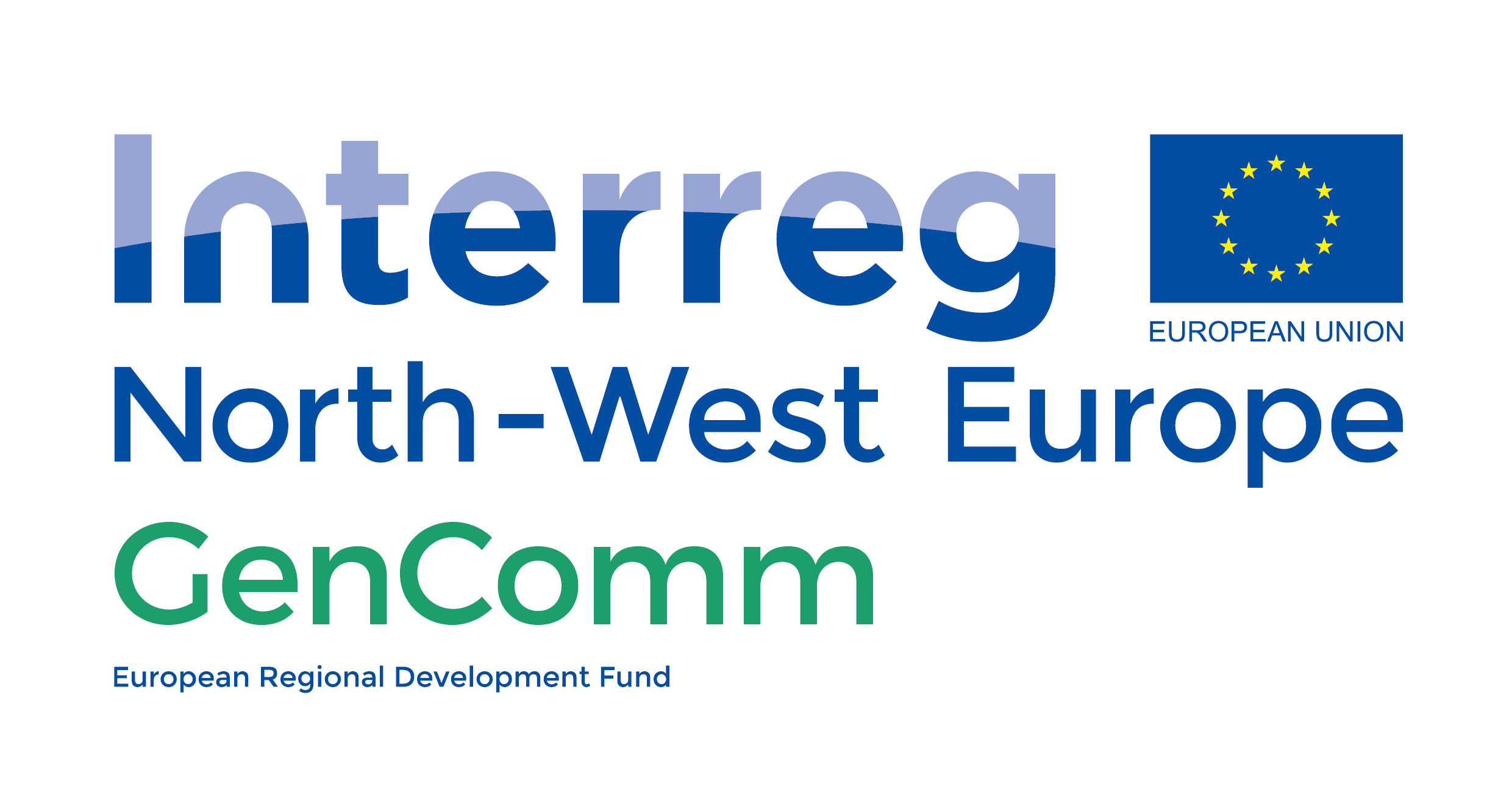 EST UI and Website Implementation

Ian Williamson
Place image in this area.
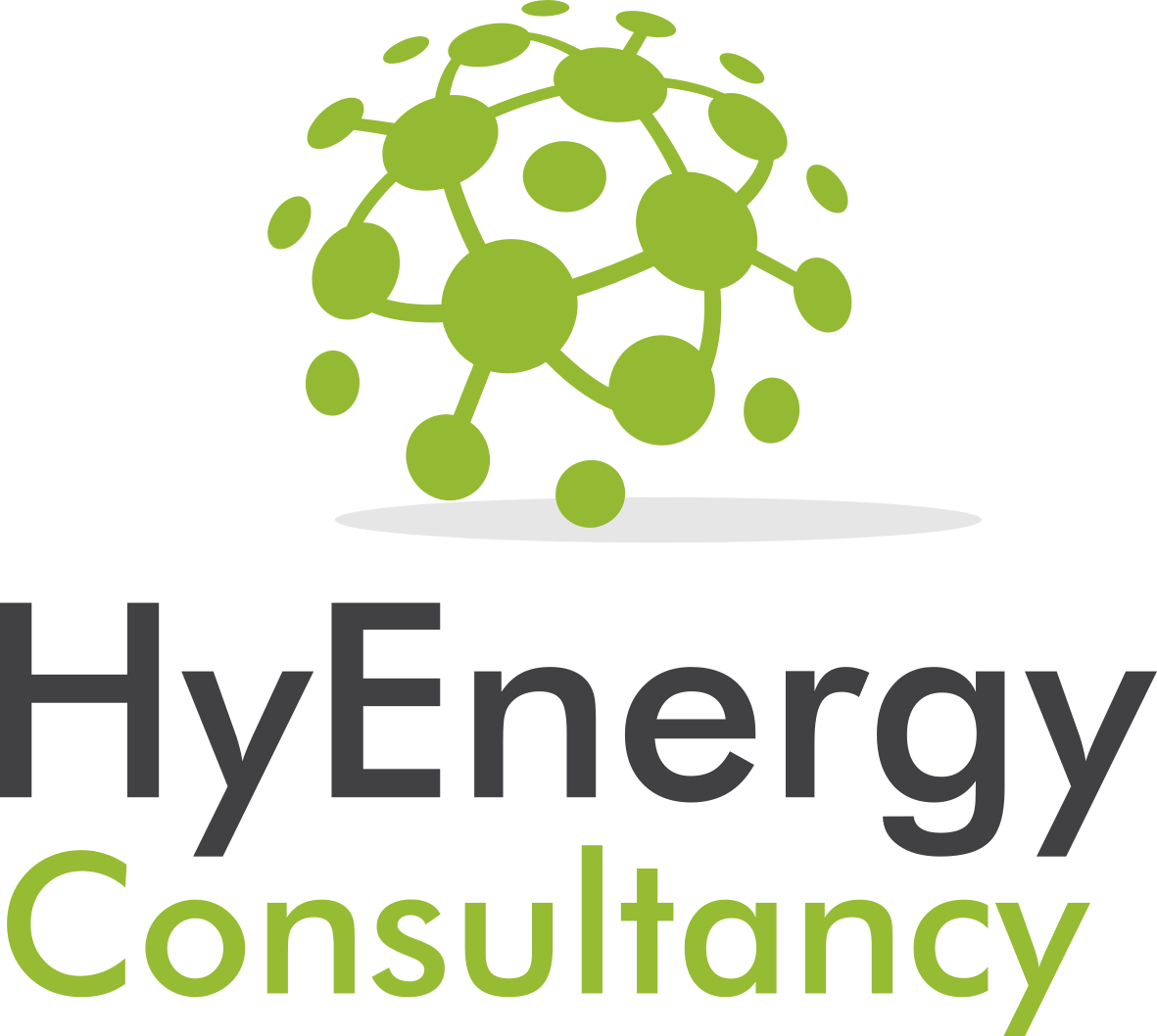 GenComm Project Partners’ Meeting 
24th & 25th February 2022 - Dublin
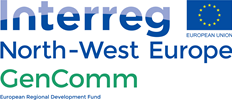 Deliverables
Set of input questions for the EST model
Develop functional EST from model:
Design user interface of EST
Connect Model to user interface for Functional EST
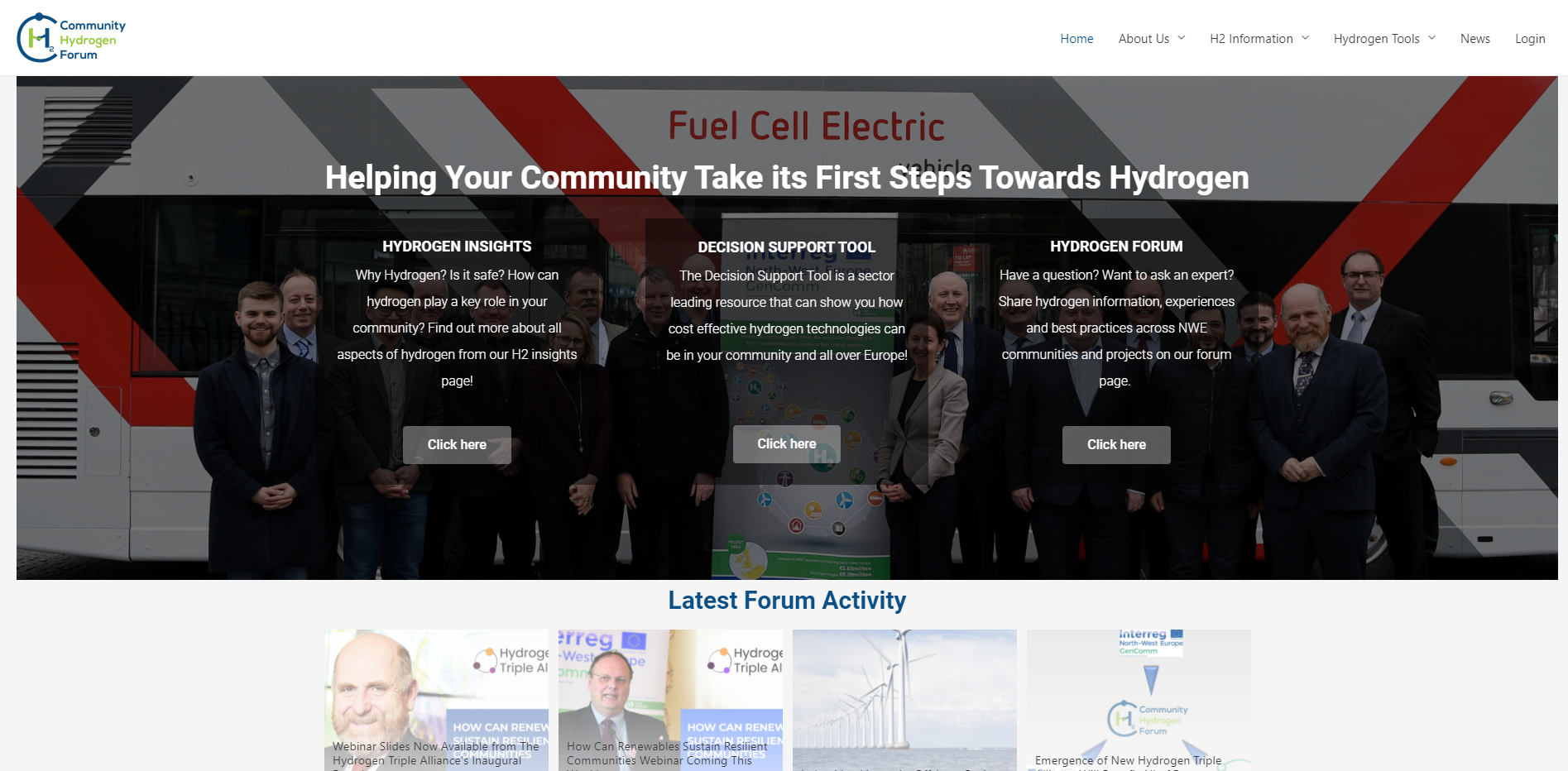 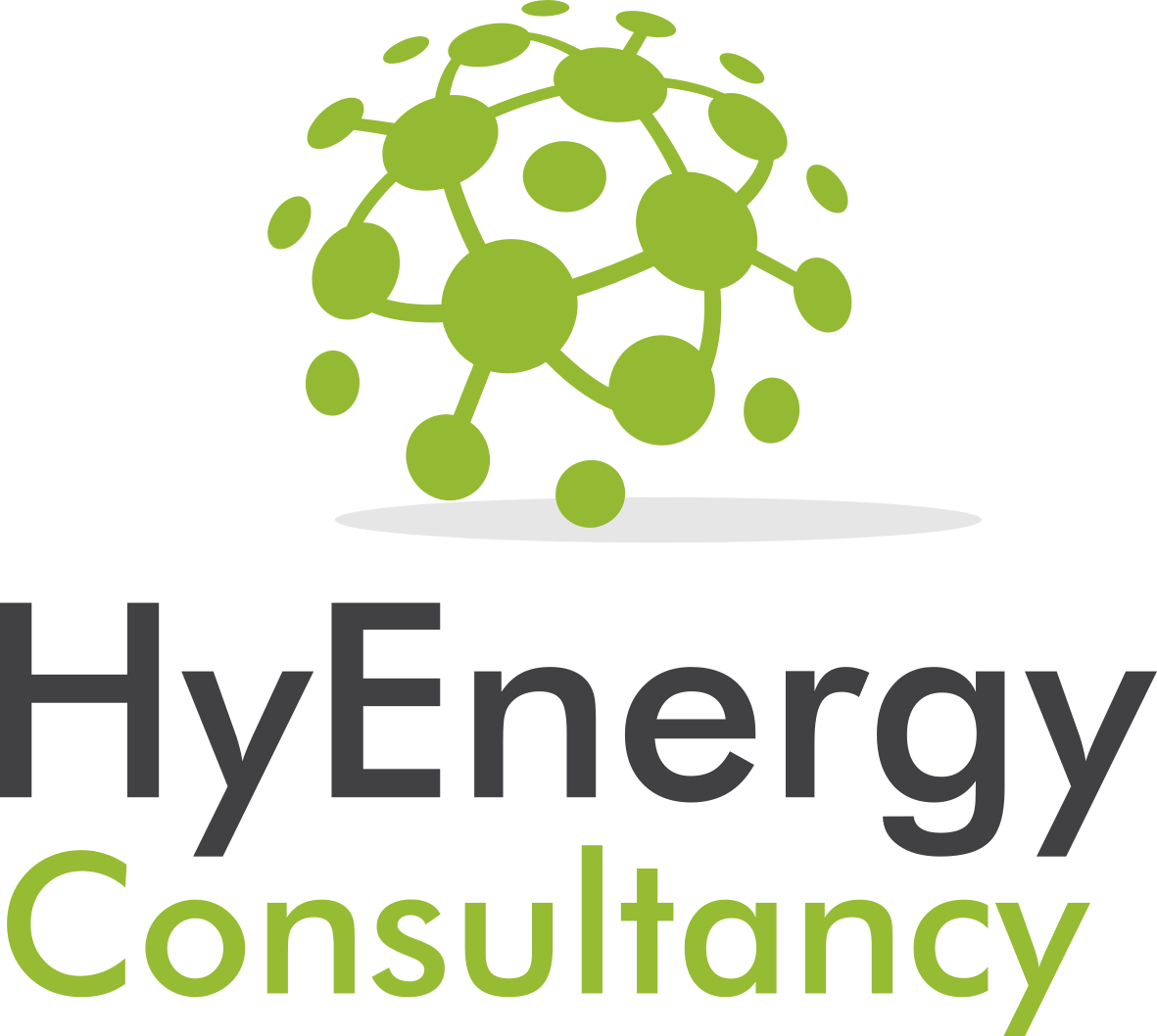 GenComm Project Partners’ Meeting #19 - 24th & 25th February 2022
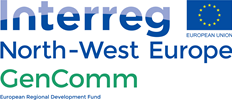 Where are we?
Actions beyond this will be reliant on the completion of the EST before commencing
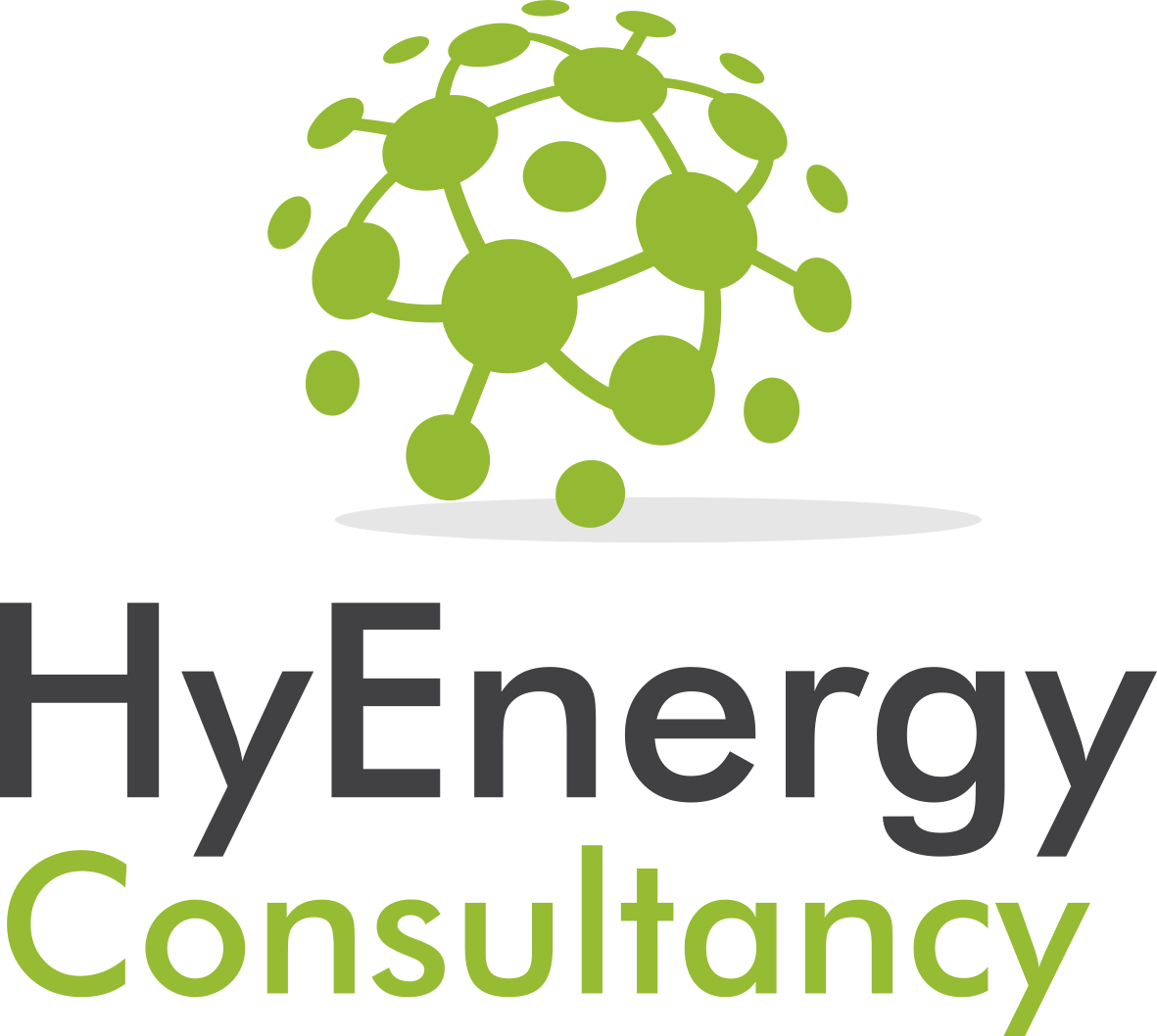 GenComm Project Partners’ Meeting #19 - 24th & 25th February 2022
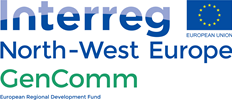 Develop input questions for the EST model
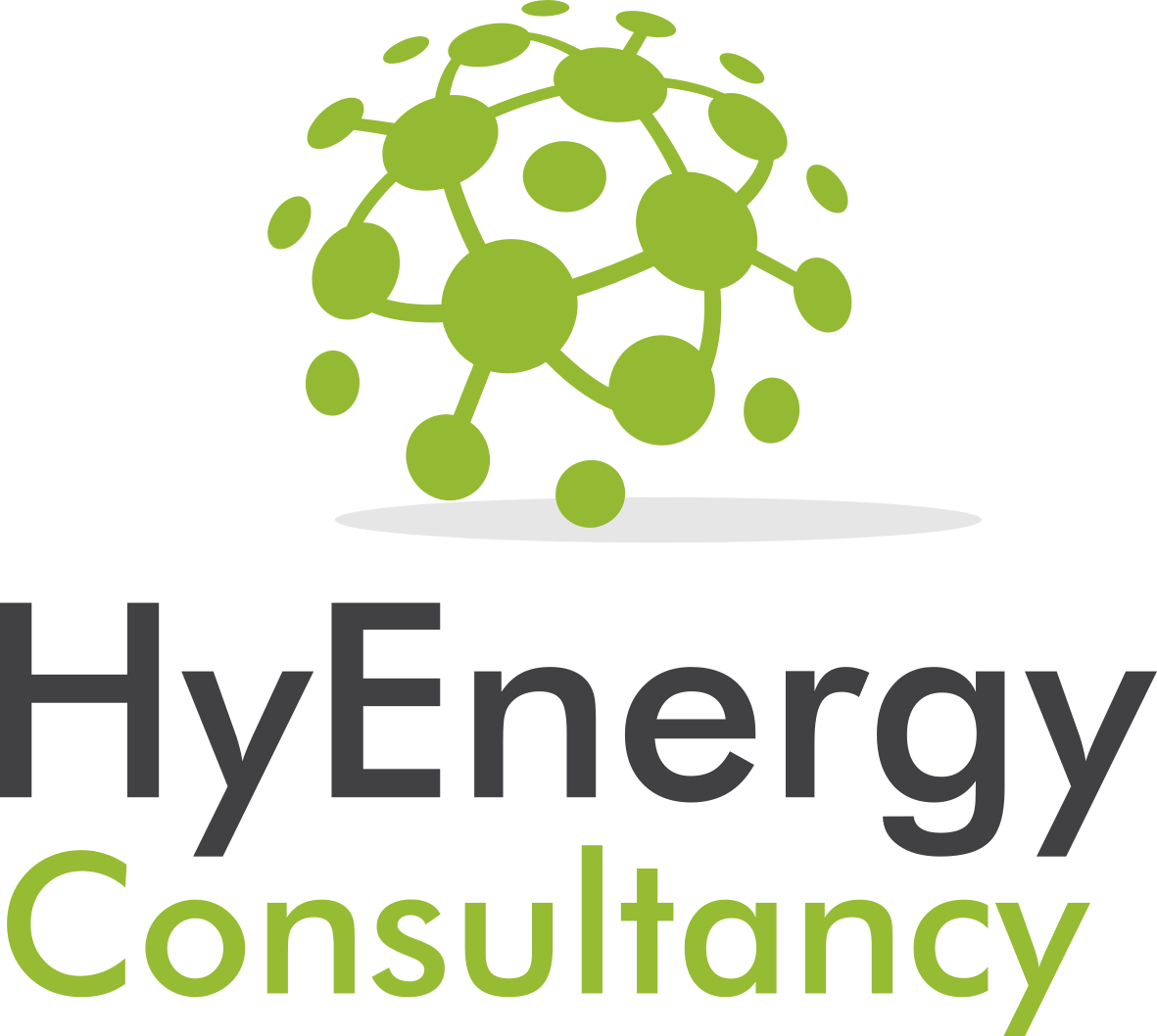 Questions set alongside NUIG modelling and Luxembourg/Saarland Interviews
EST Flow chart from NUIG set the framework for the questions
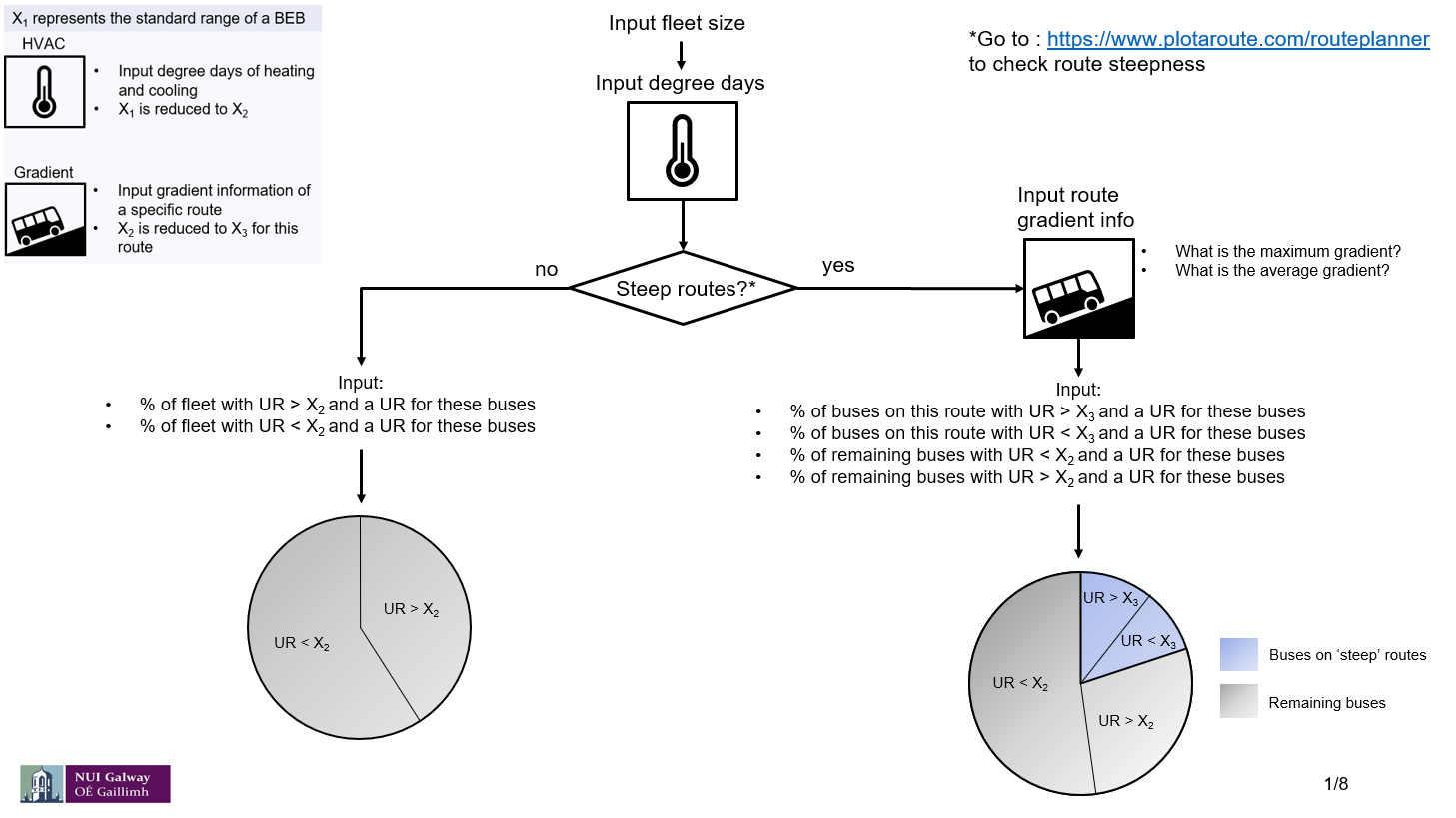 GenComm Project Partners’ Meeting #19 - 24th & 25th February 2022
[Speaker Notes: Questions shown in UI over next slides]
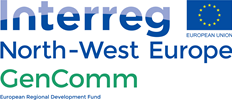 Design User Interface for EST
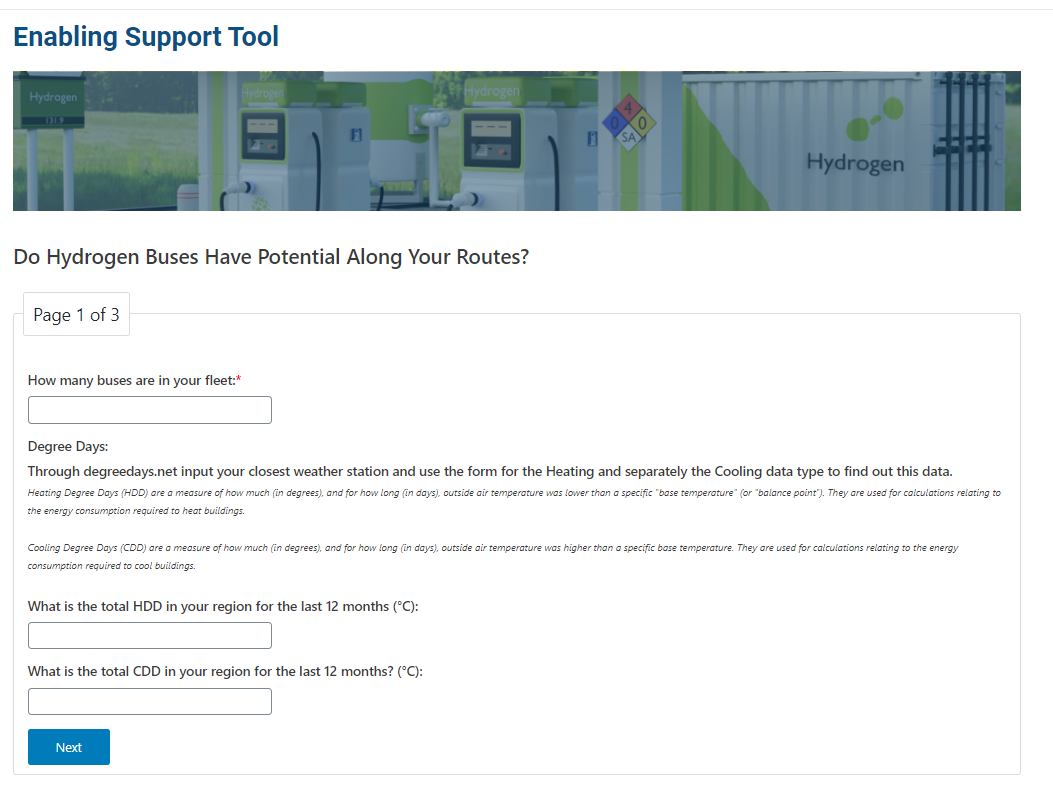 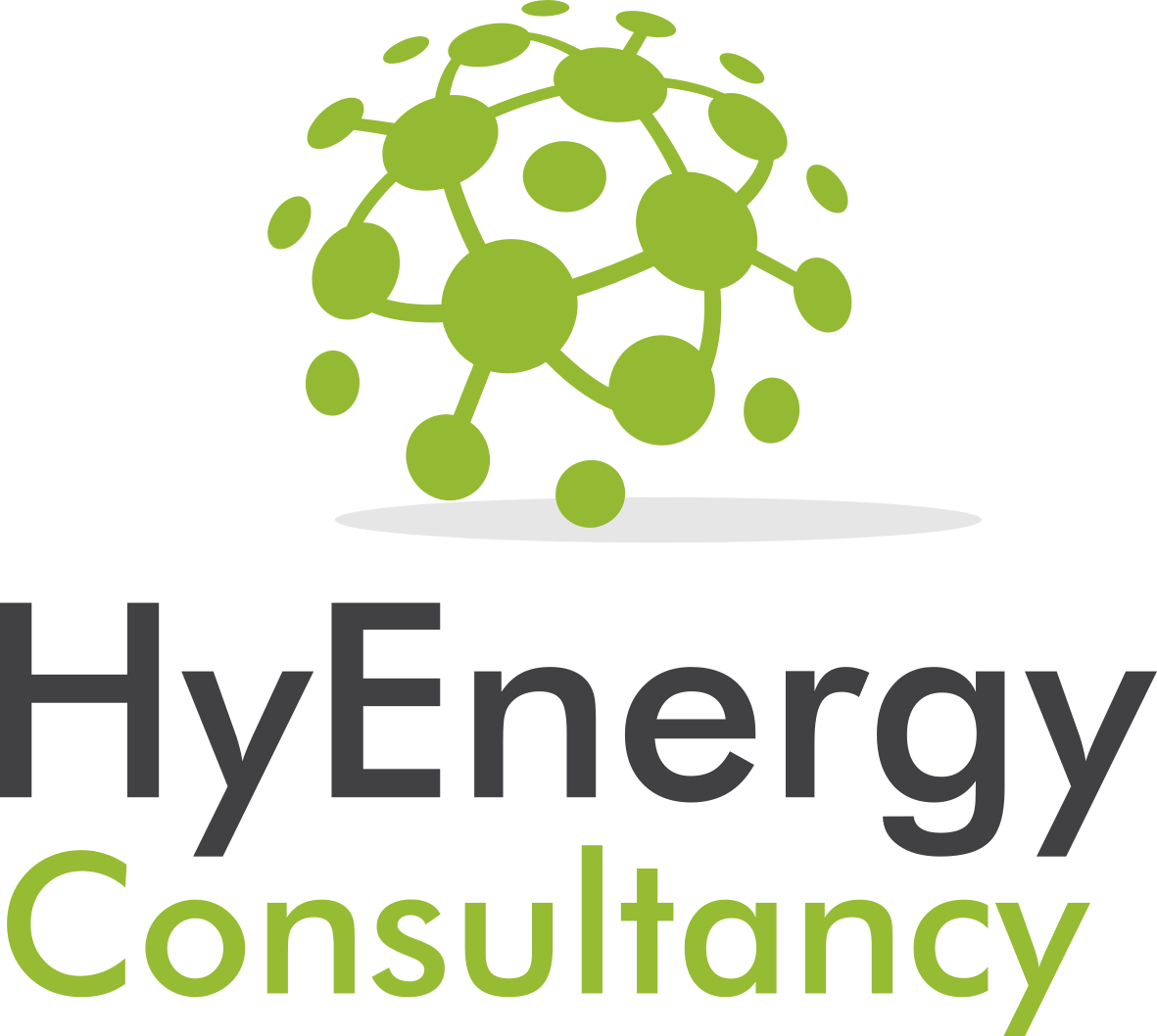 GenComm Project Partners’ Meeting #19 - 24th & 25th February 2022
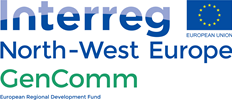 Design User Interface for EST
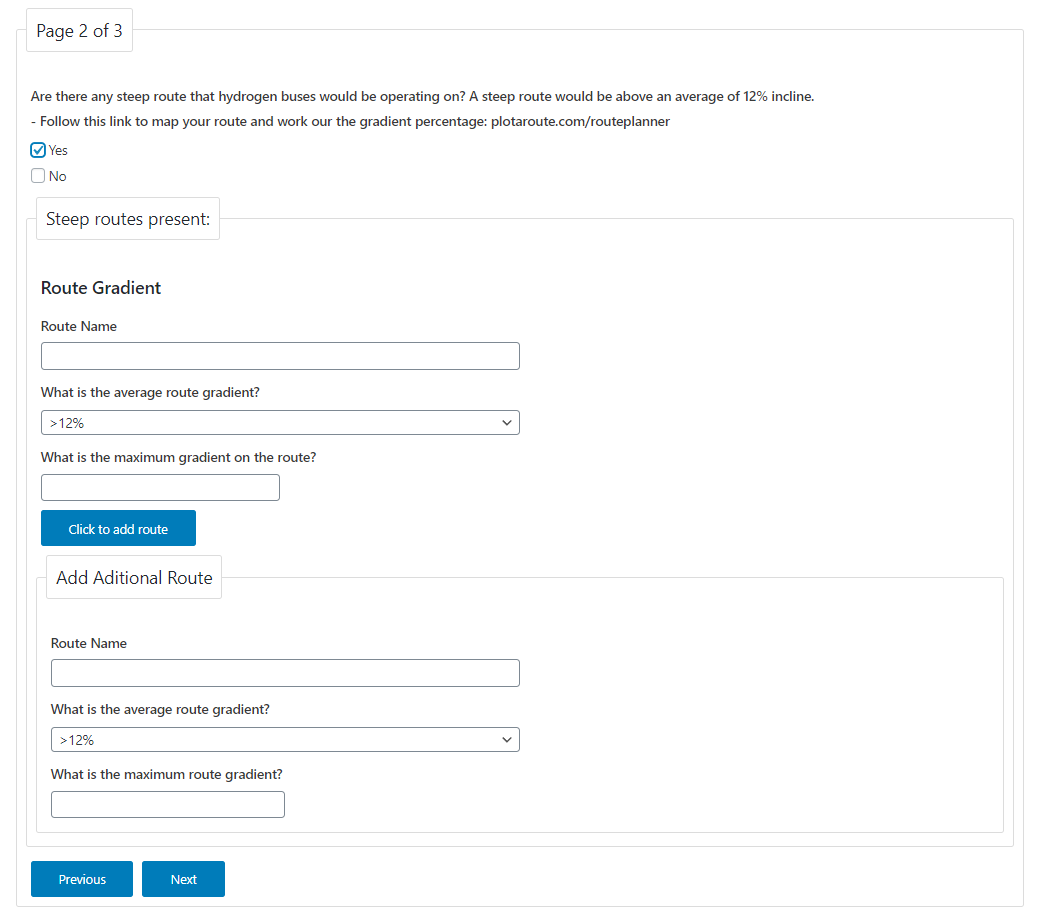 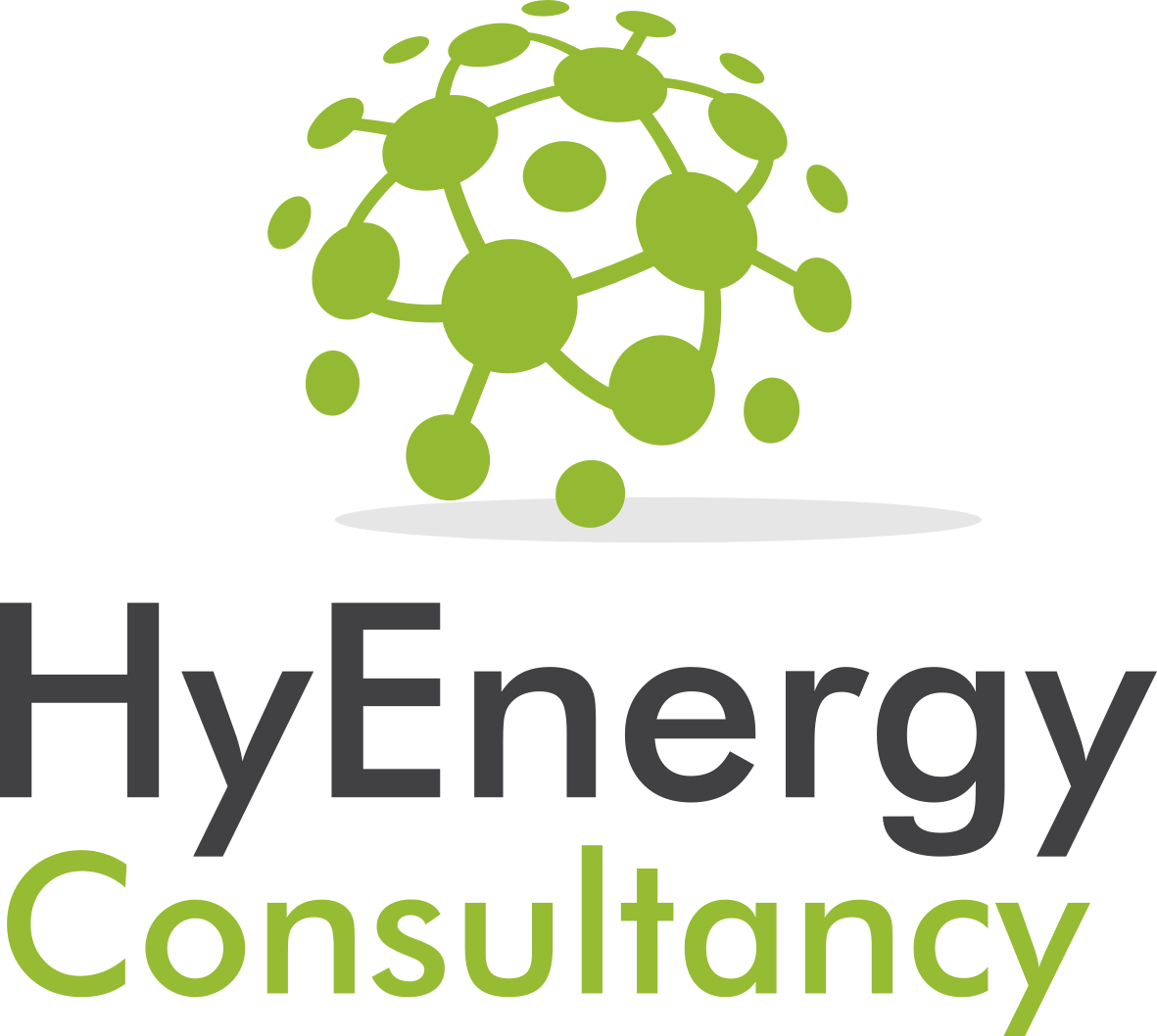 GenComm Project Partners’ Meeting #19 - 24th & 25th February 2022
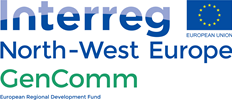 Design User Interface for EST
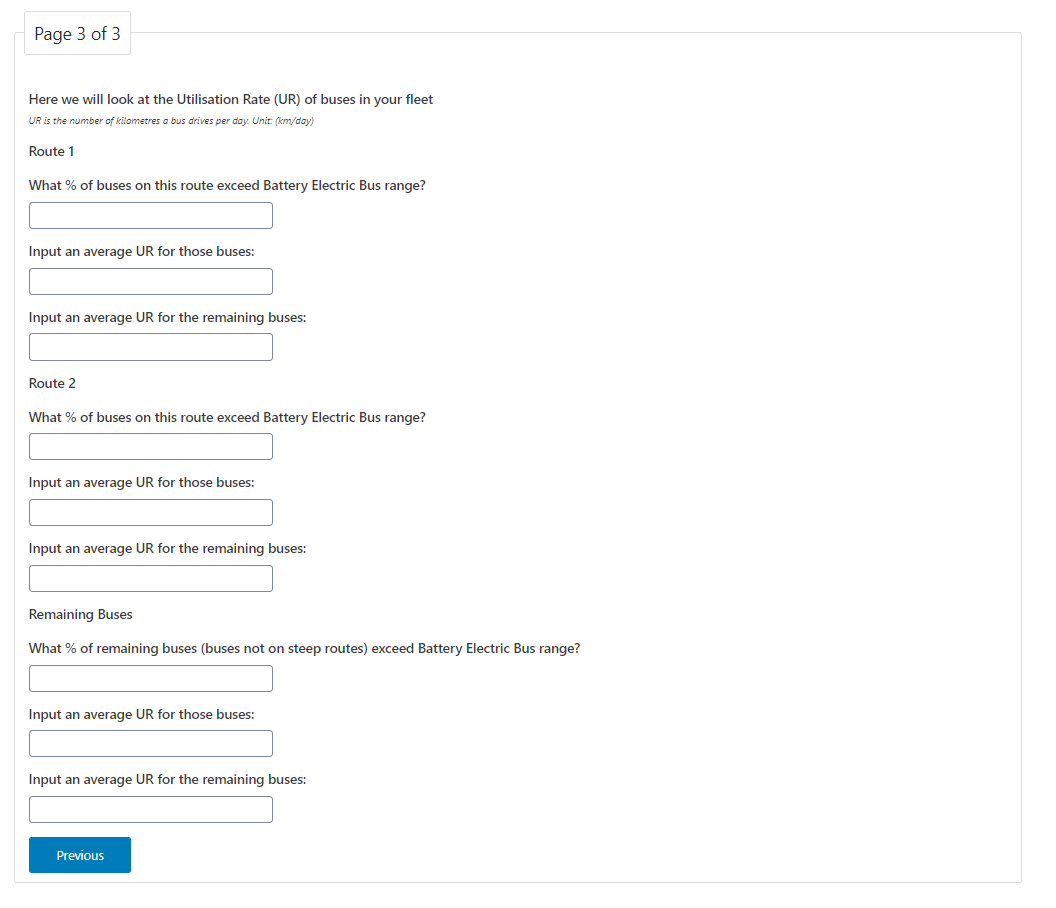 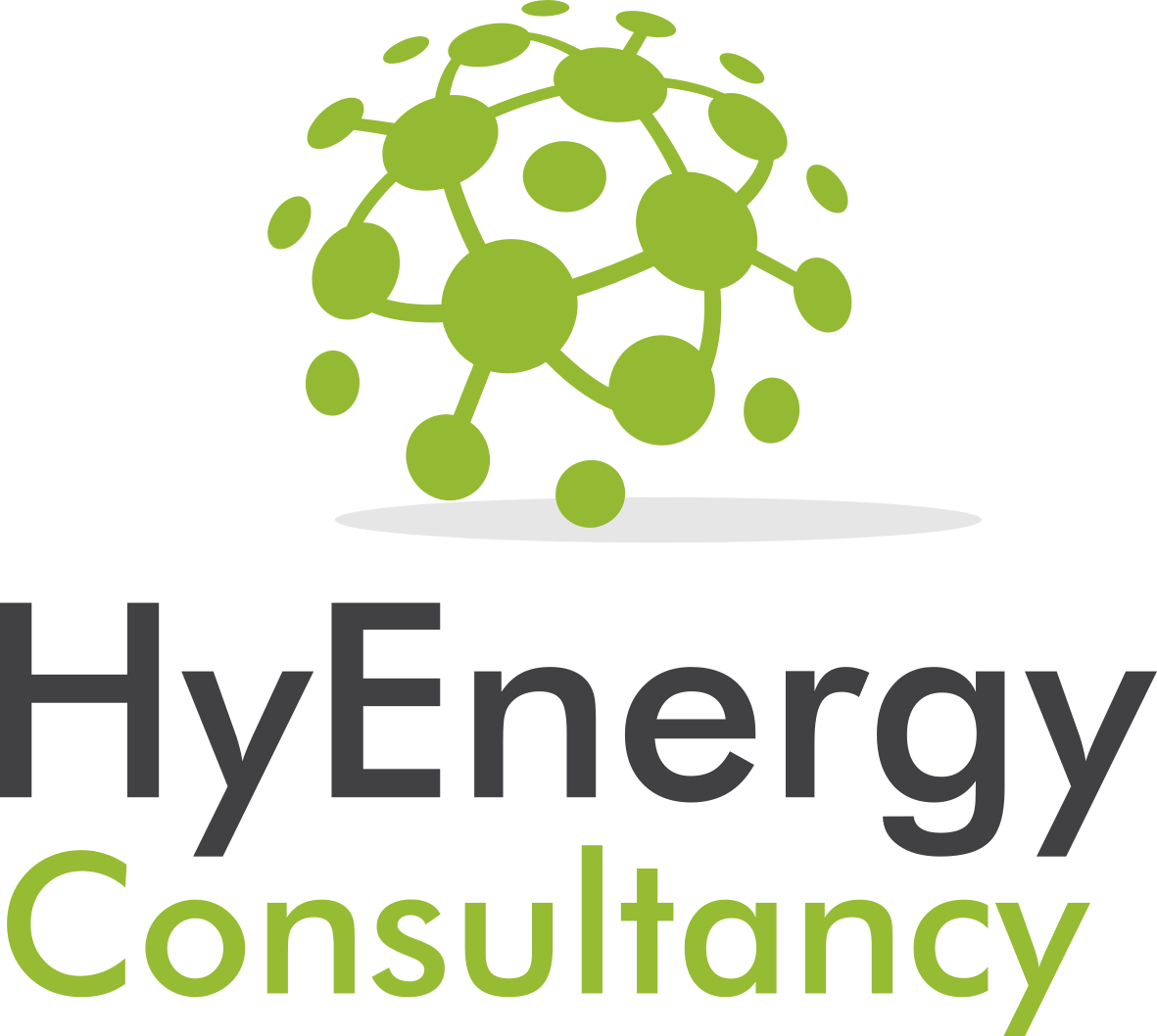 GenComm Project Partners’ Meeting #19 - 24th & 25th February 2022
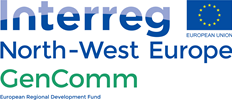 To recap – Next Steps
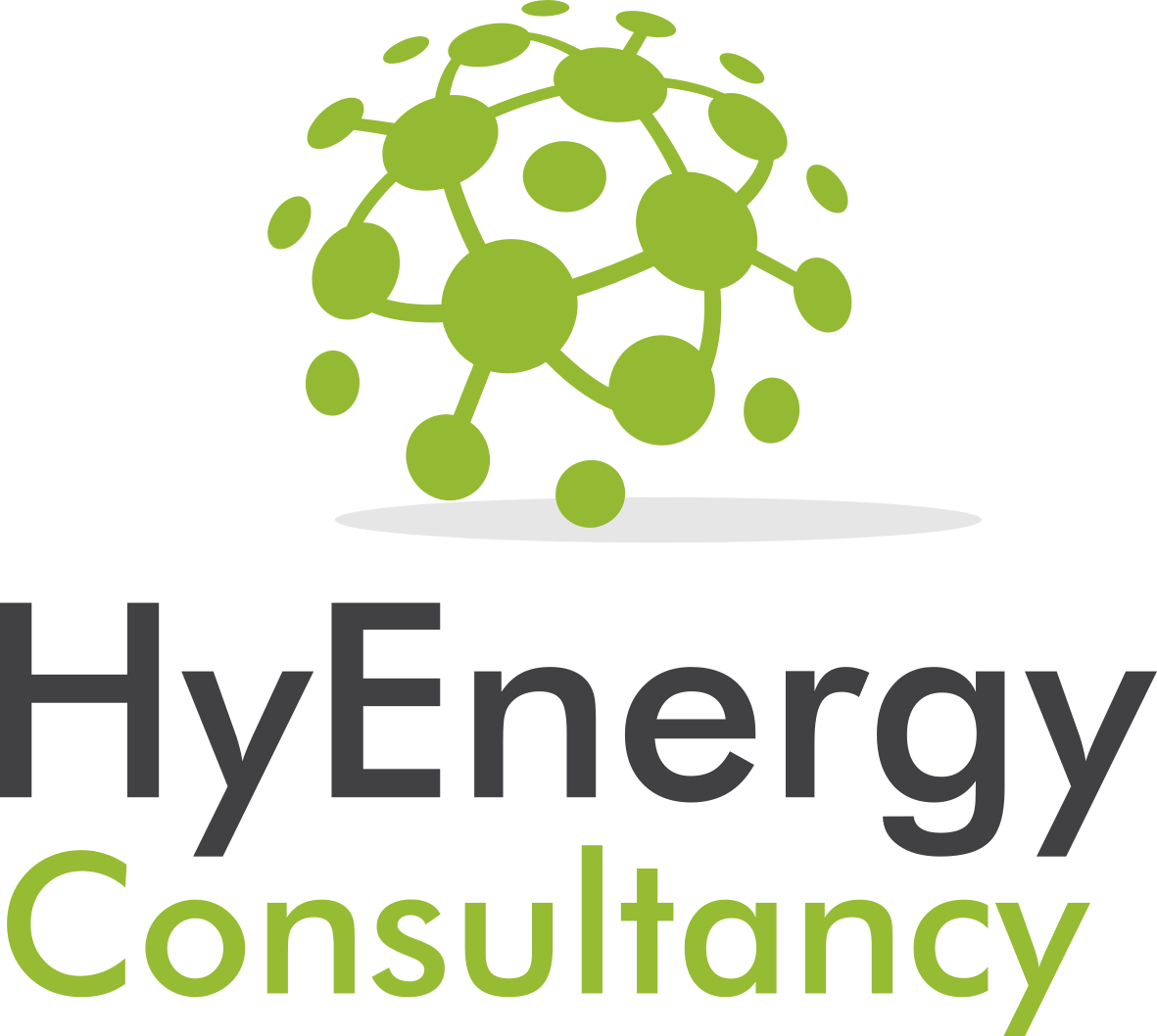 GenComm Project Partners’ Meeting #19 - 24th & 25th February 2022
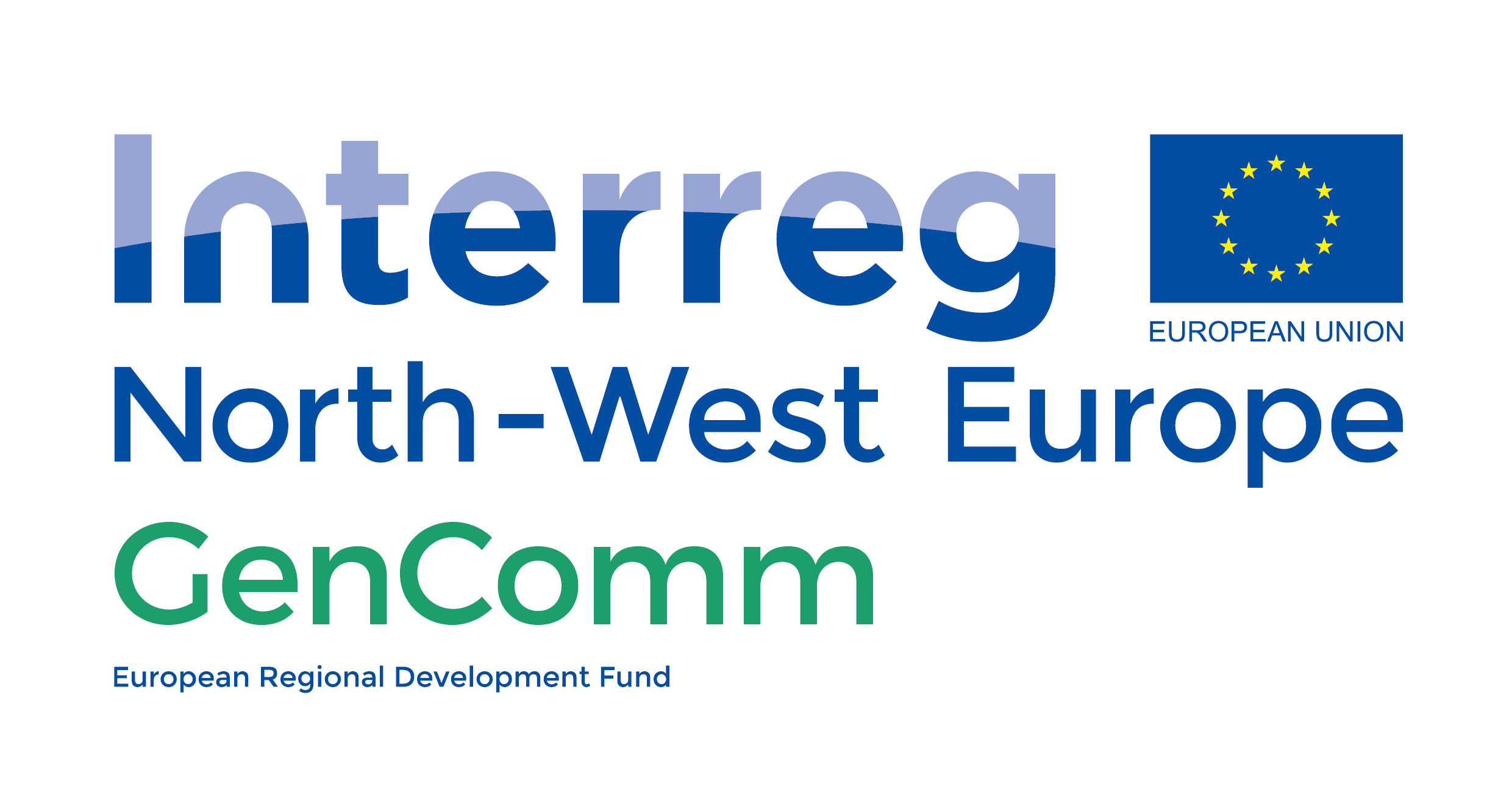 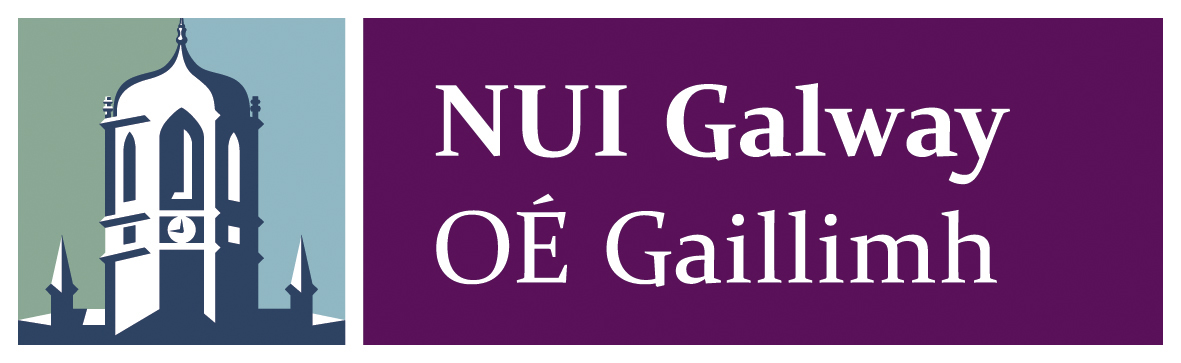 Any Questions?
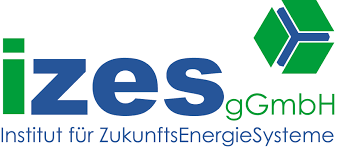 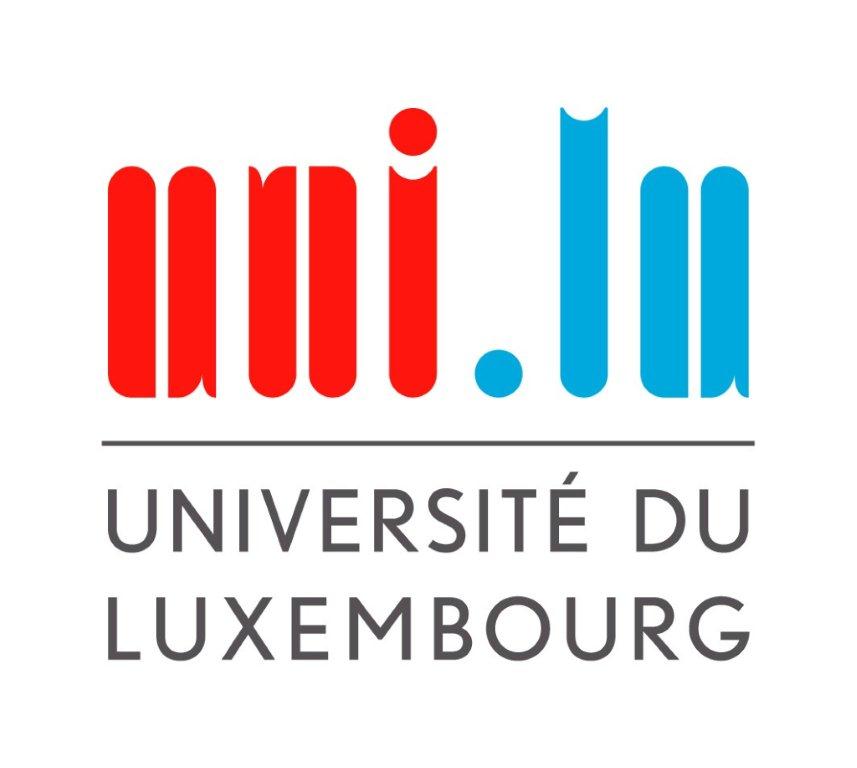 Tadgh Cummins – t.cummins@nuiggalway.ie
Marianna Rossi – rossi@izes.de
Branca Delmonte – branca.delmonte@uni.lu
Ian Williamson – ian.Williamson@hy-energy.co.uk

For questions regarding the UI Design/Function email
Tim.Williamson@hy-energy.co.uk
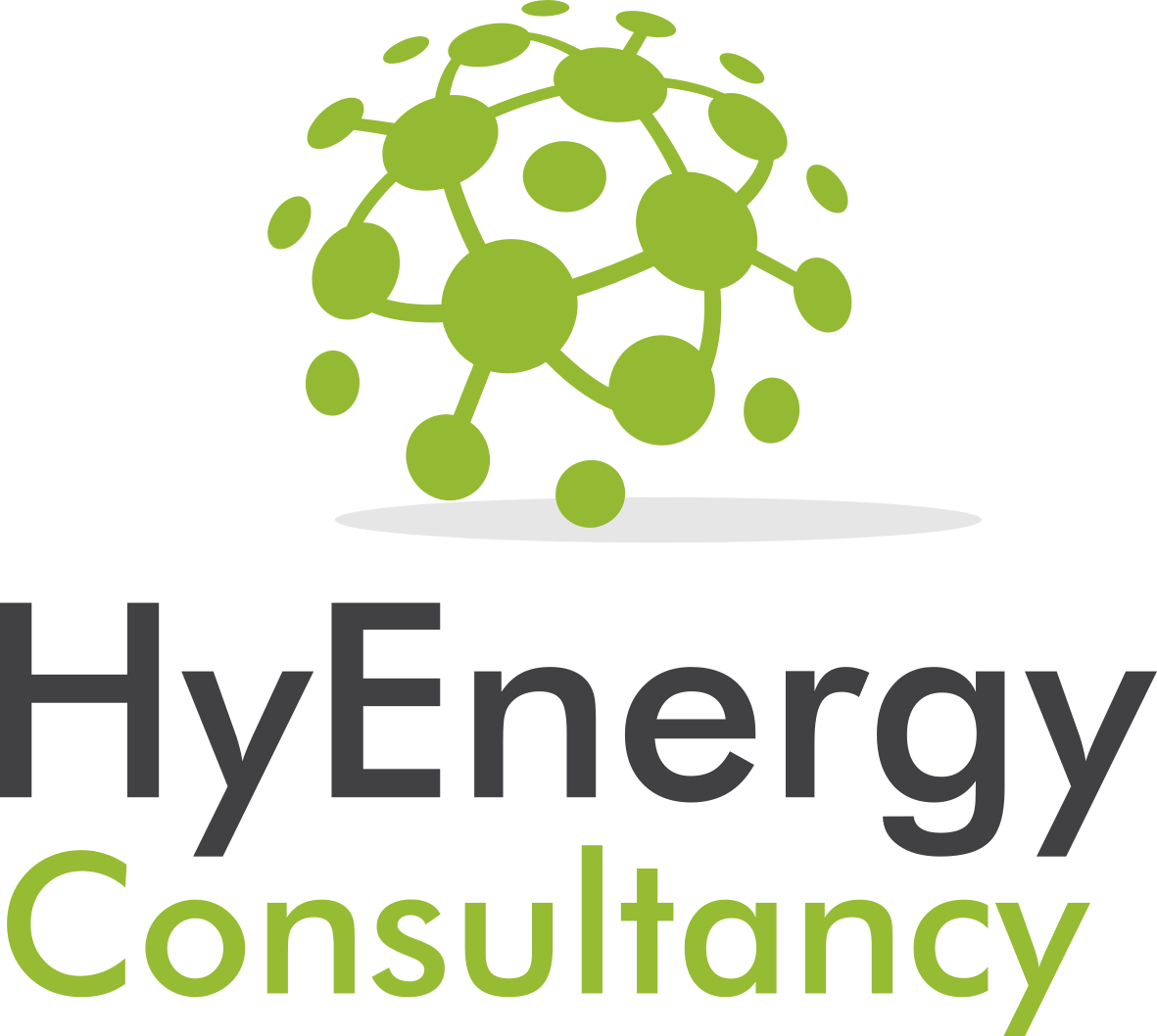 GenComm Project Partners’ Meeting 24th & 25th February 2022 - Dublin